لعبة الذاكرة 
ما هو الشيء الذي اختفى ؟
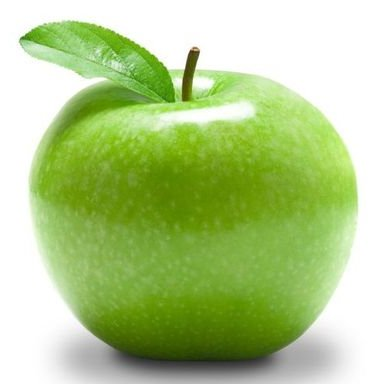 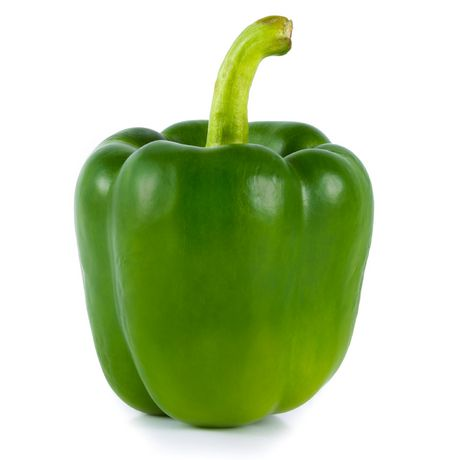 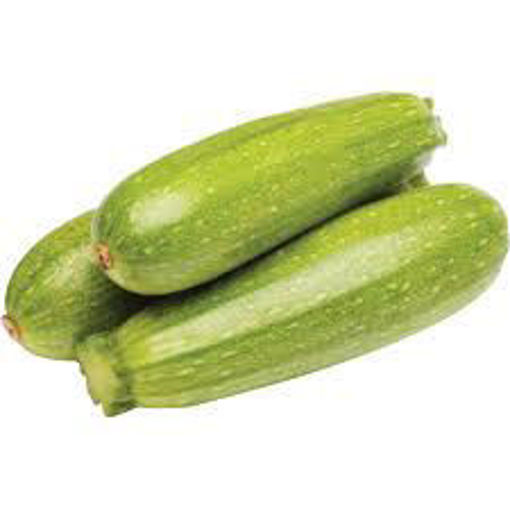 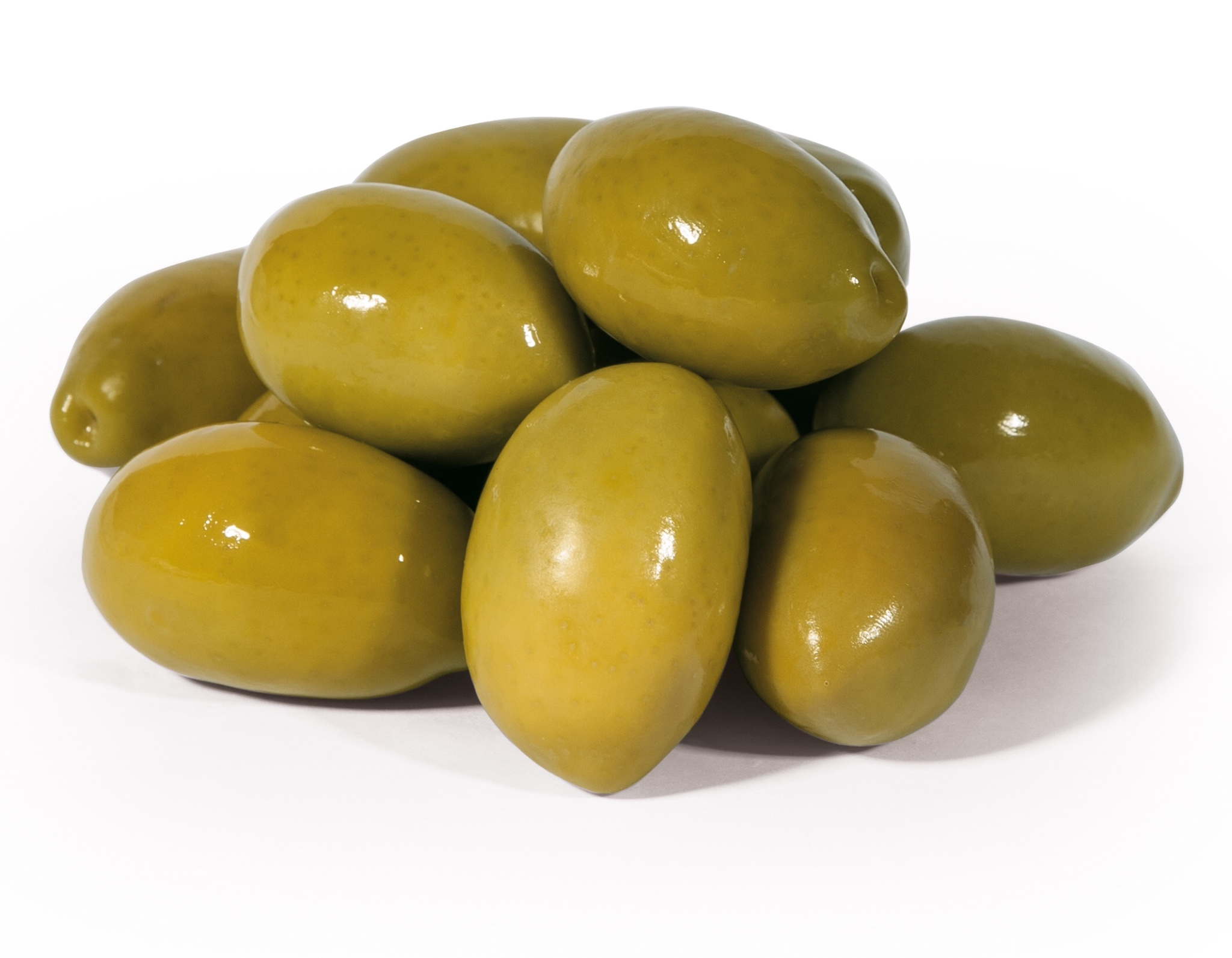 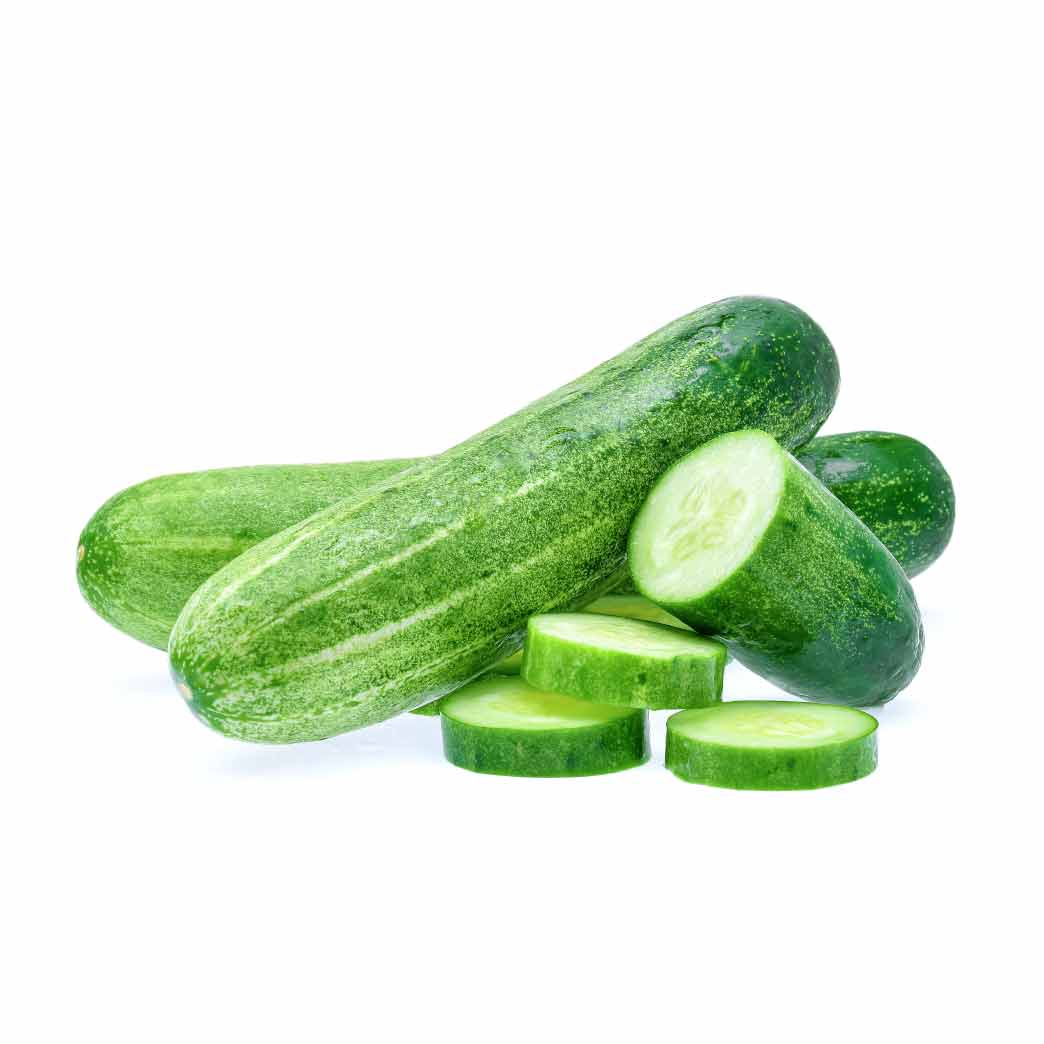 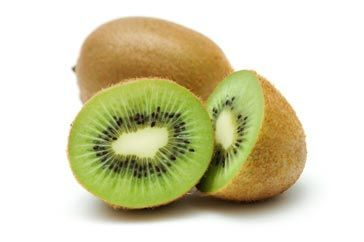 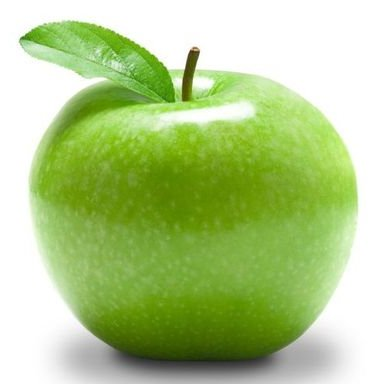 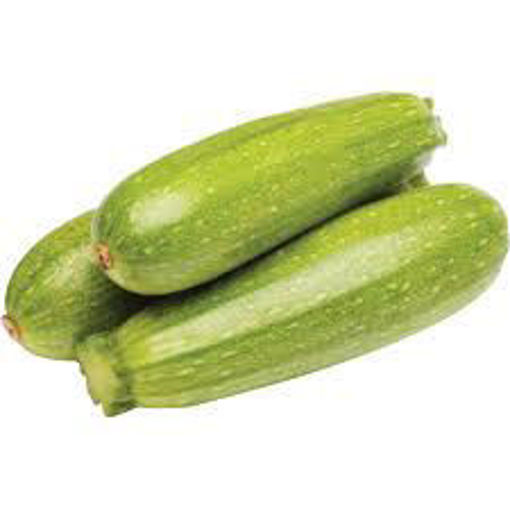 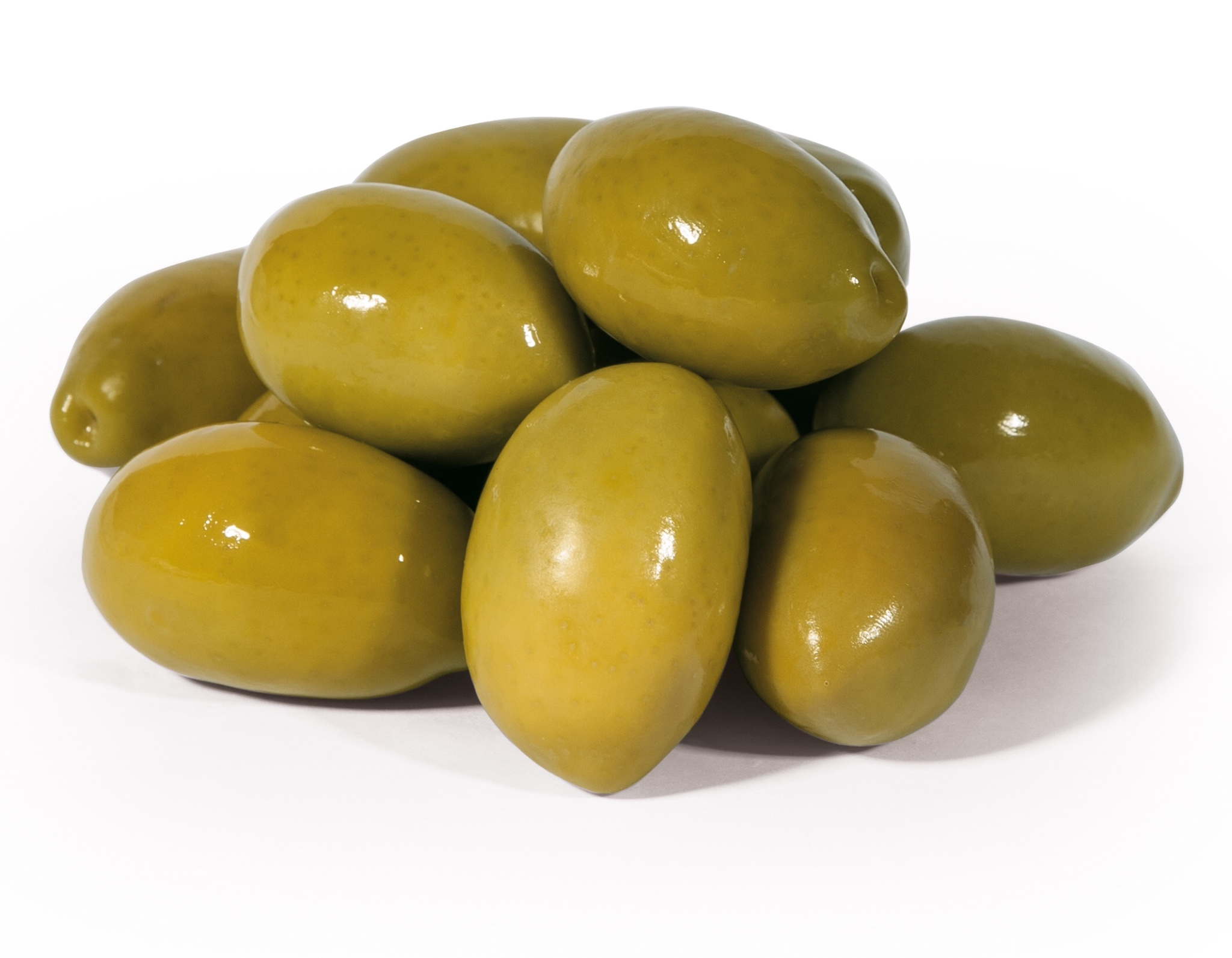 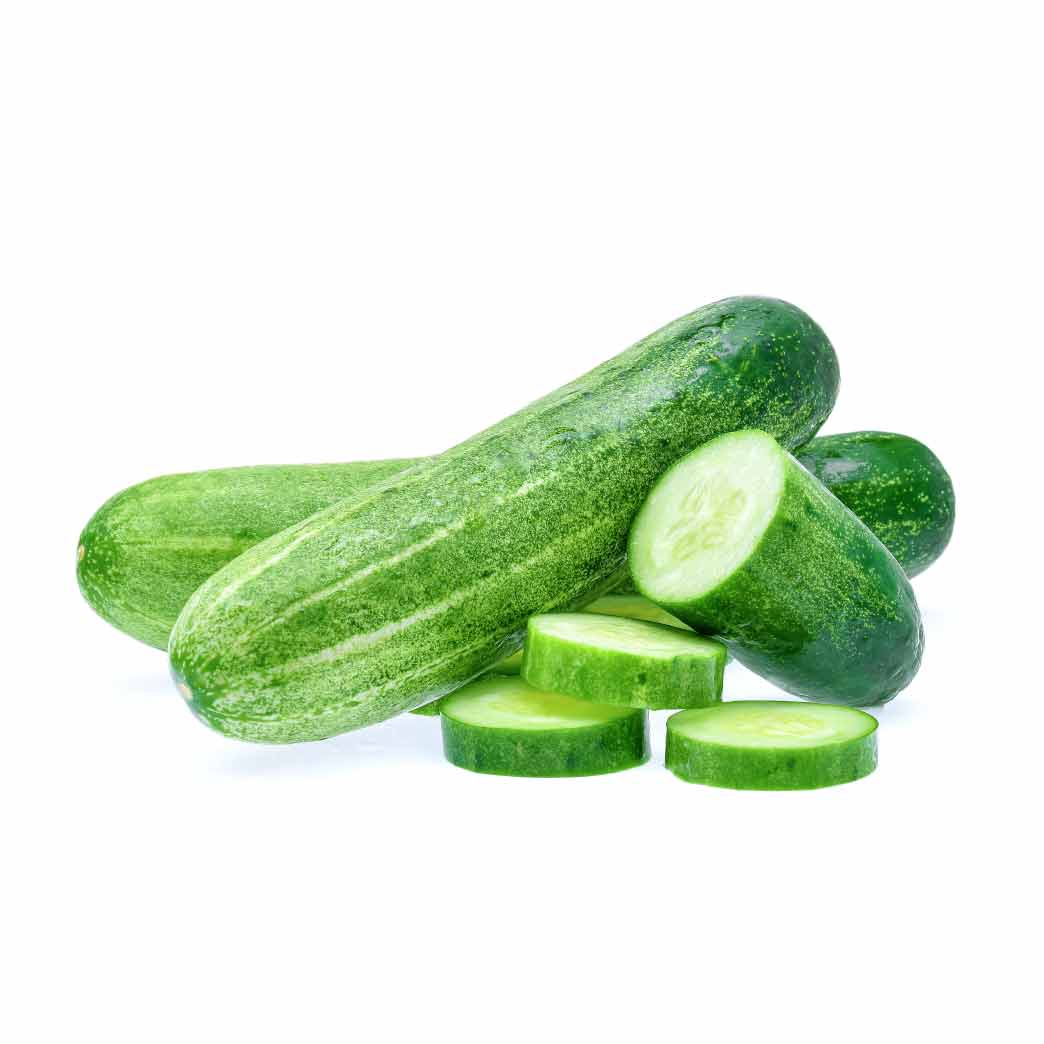 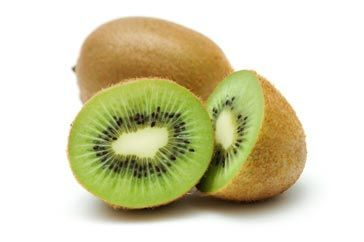 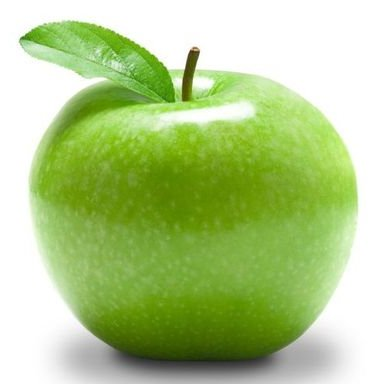 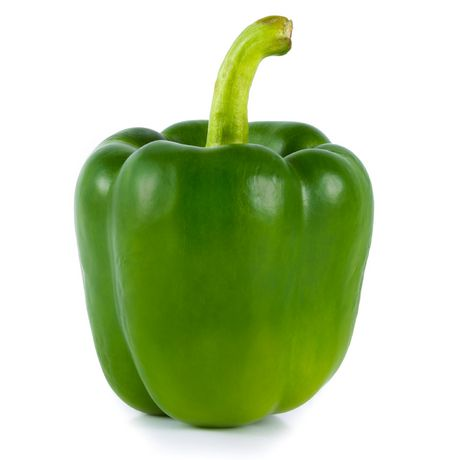 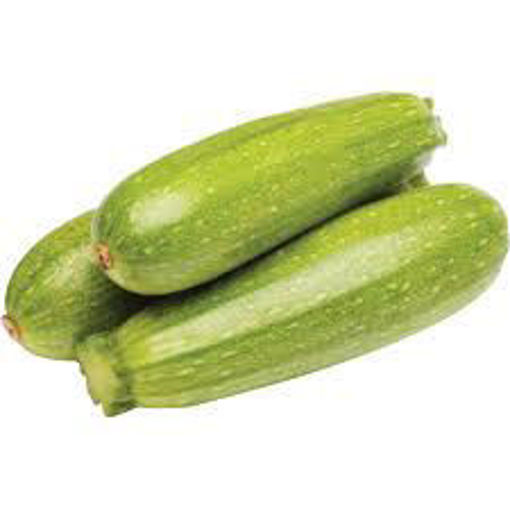 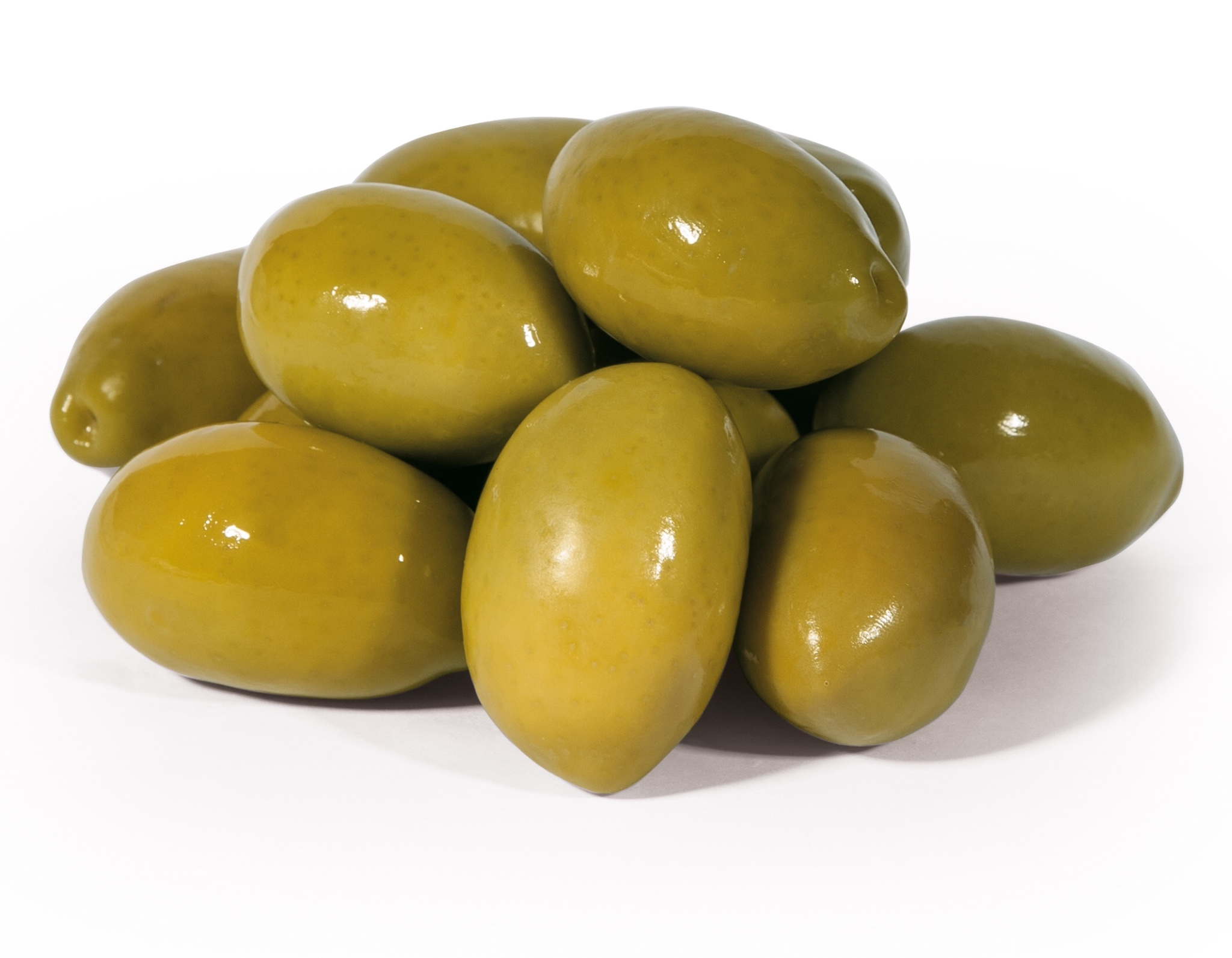 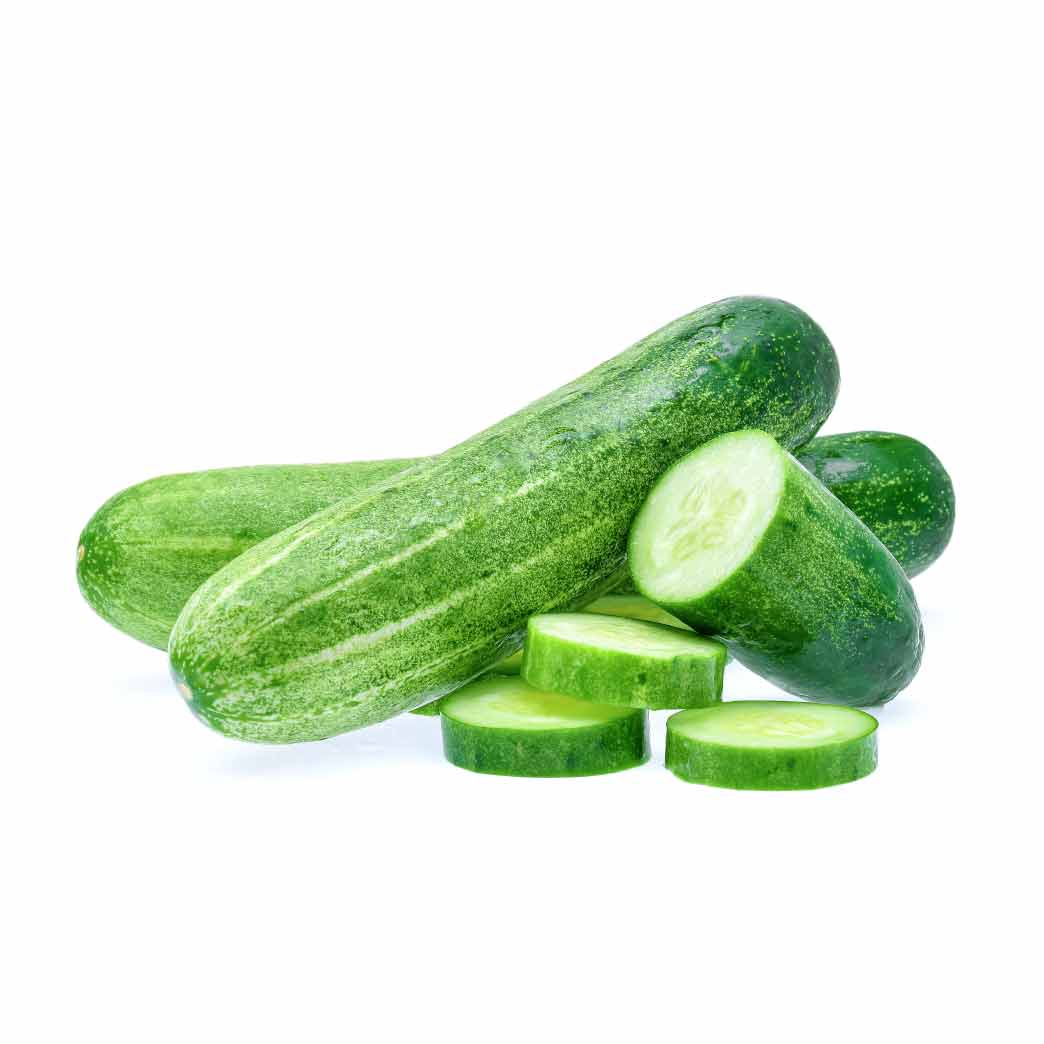 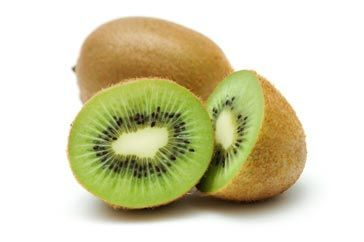 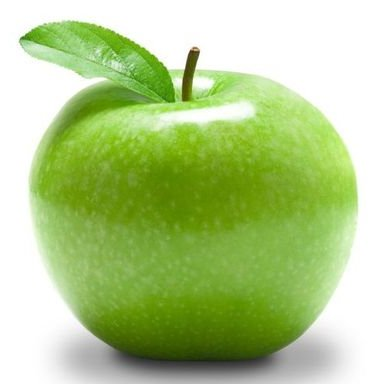 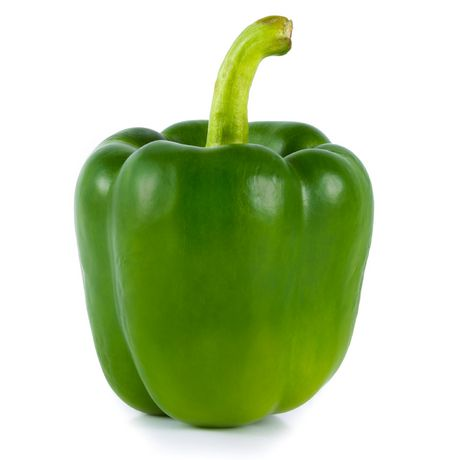 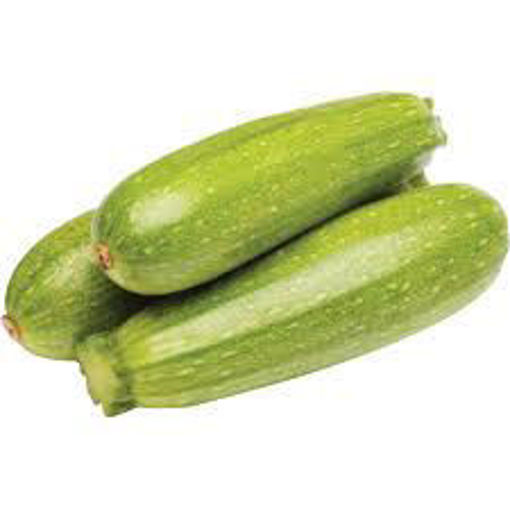 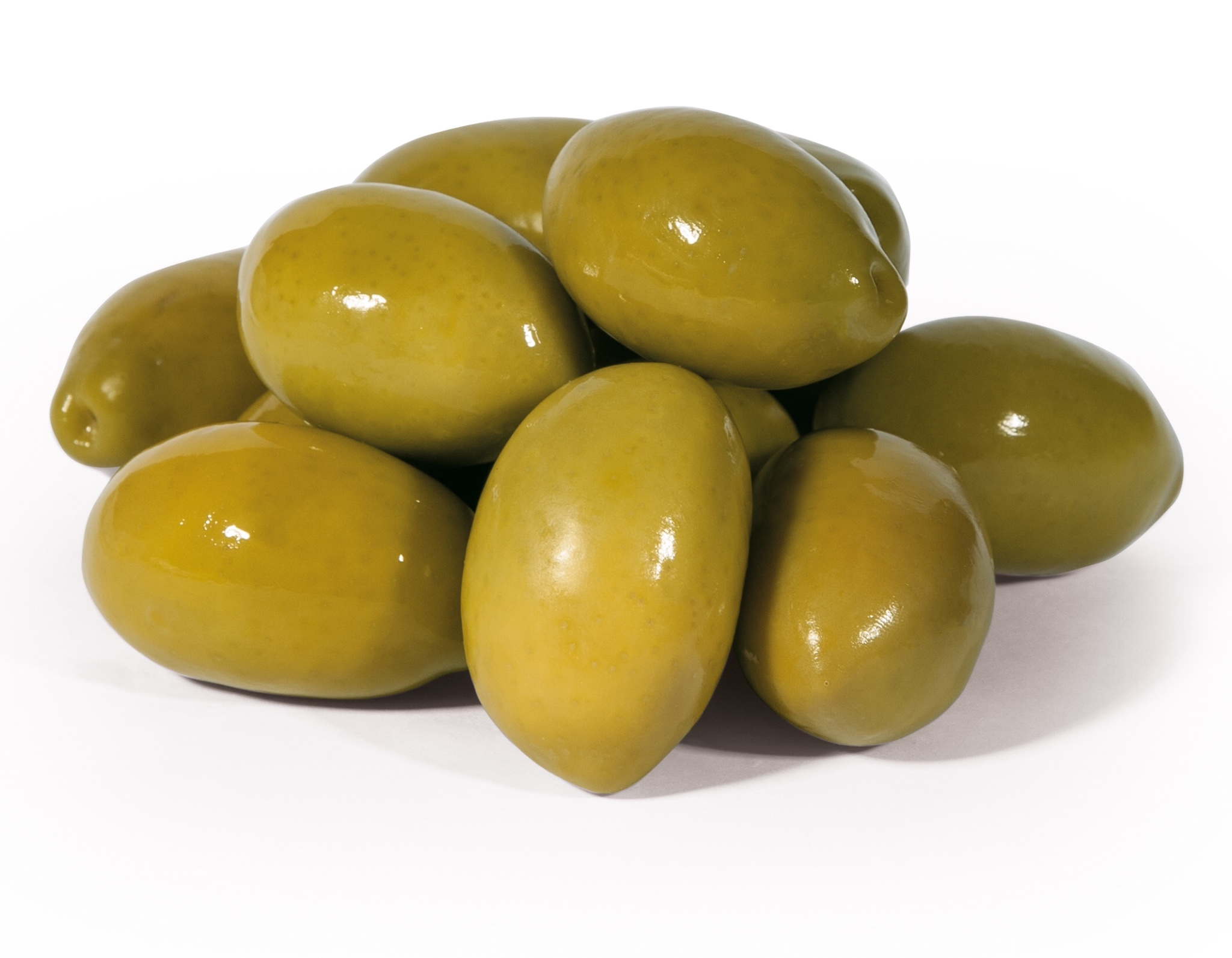 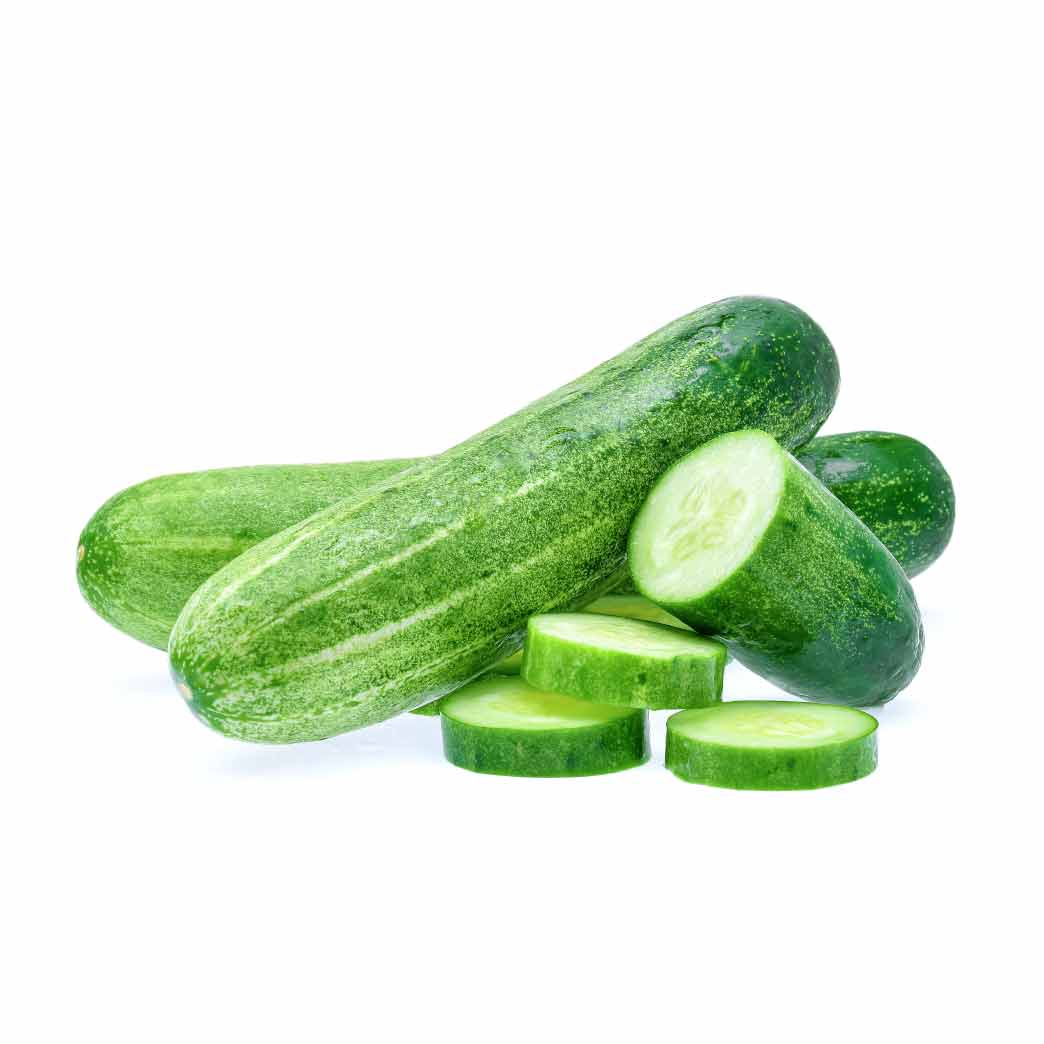 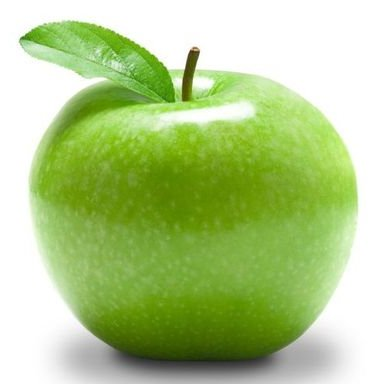 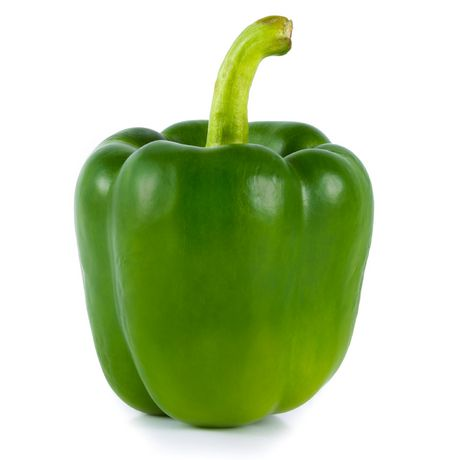 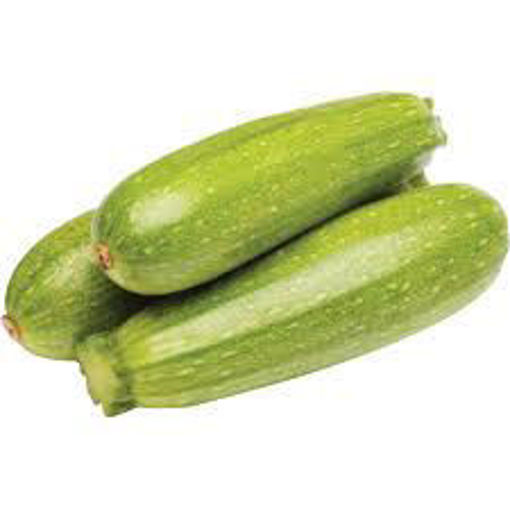 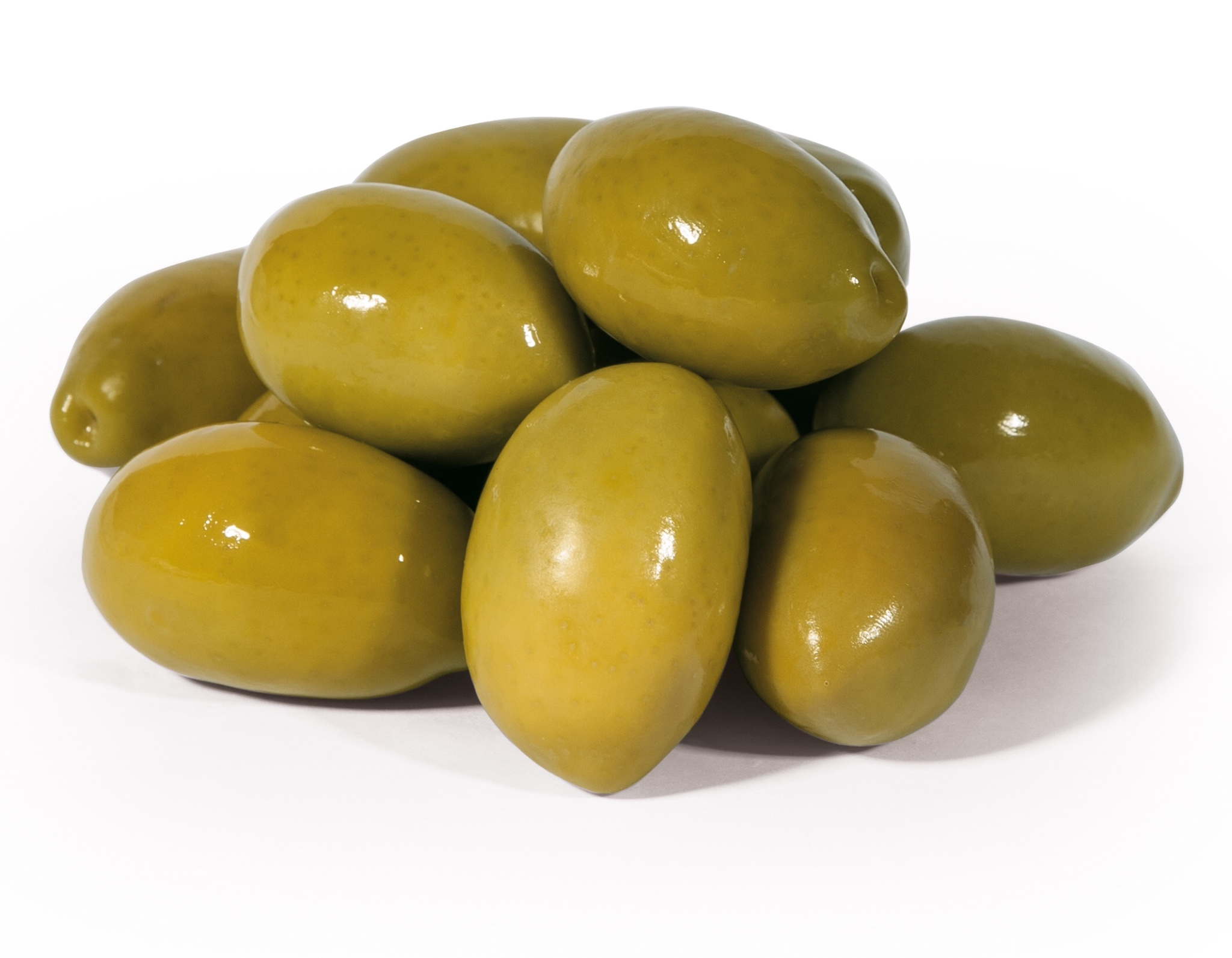 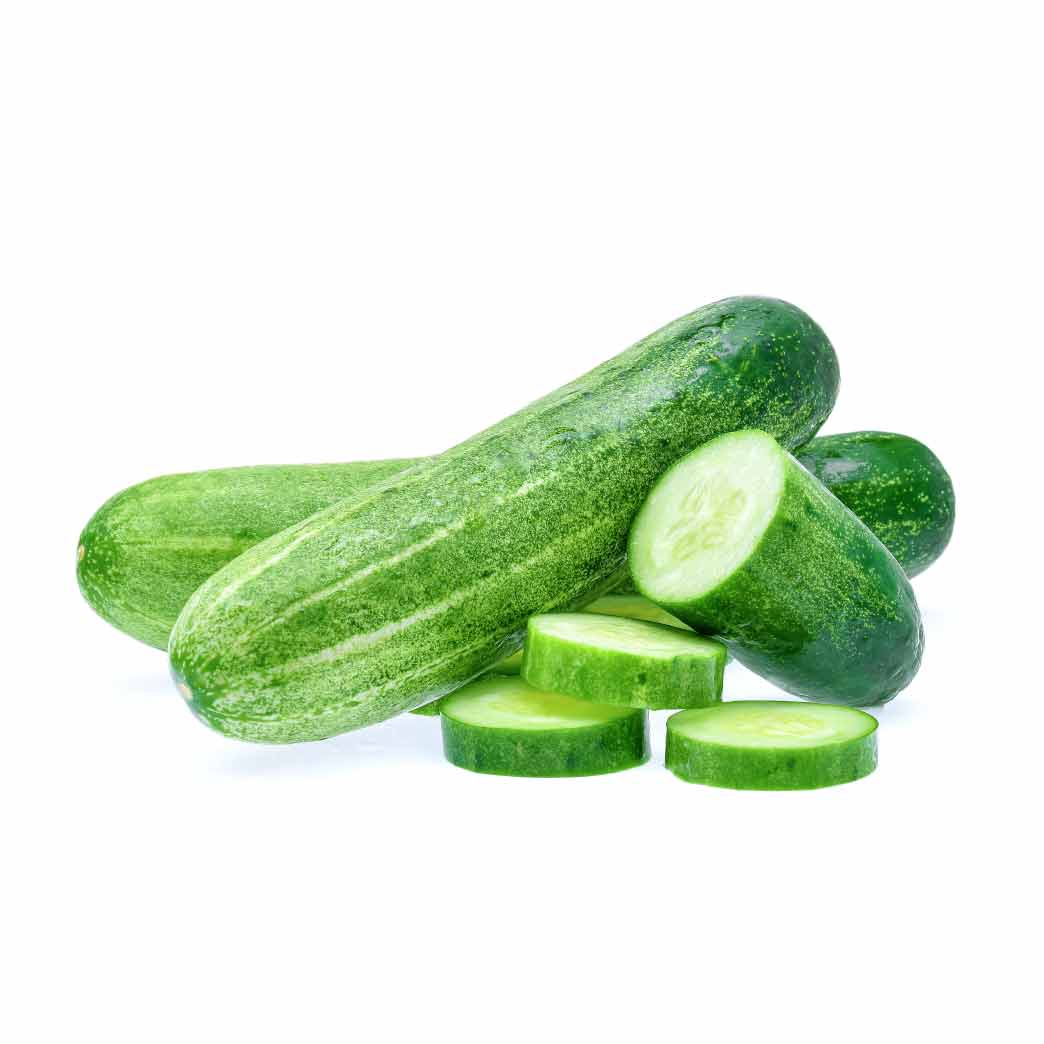 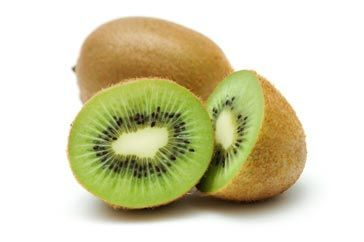 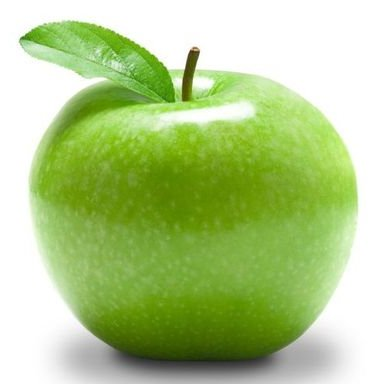 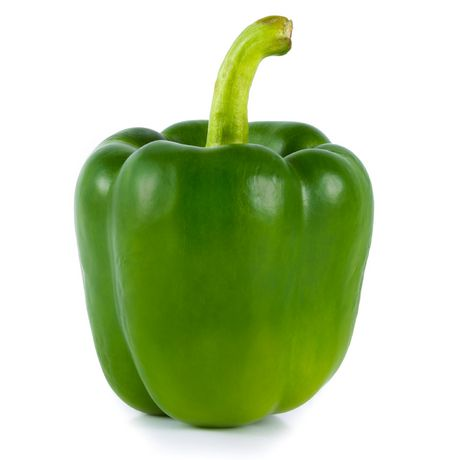 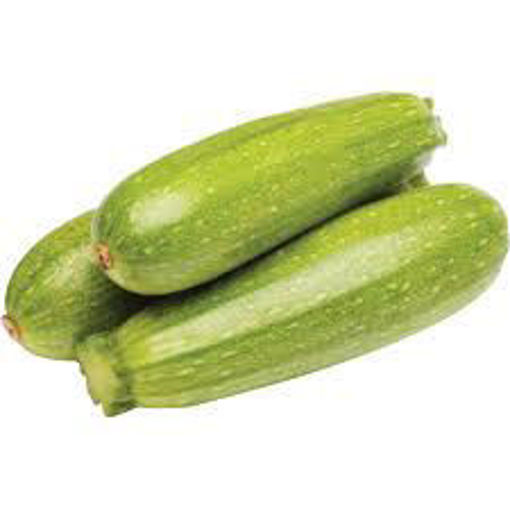 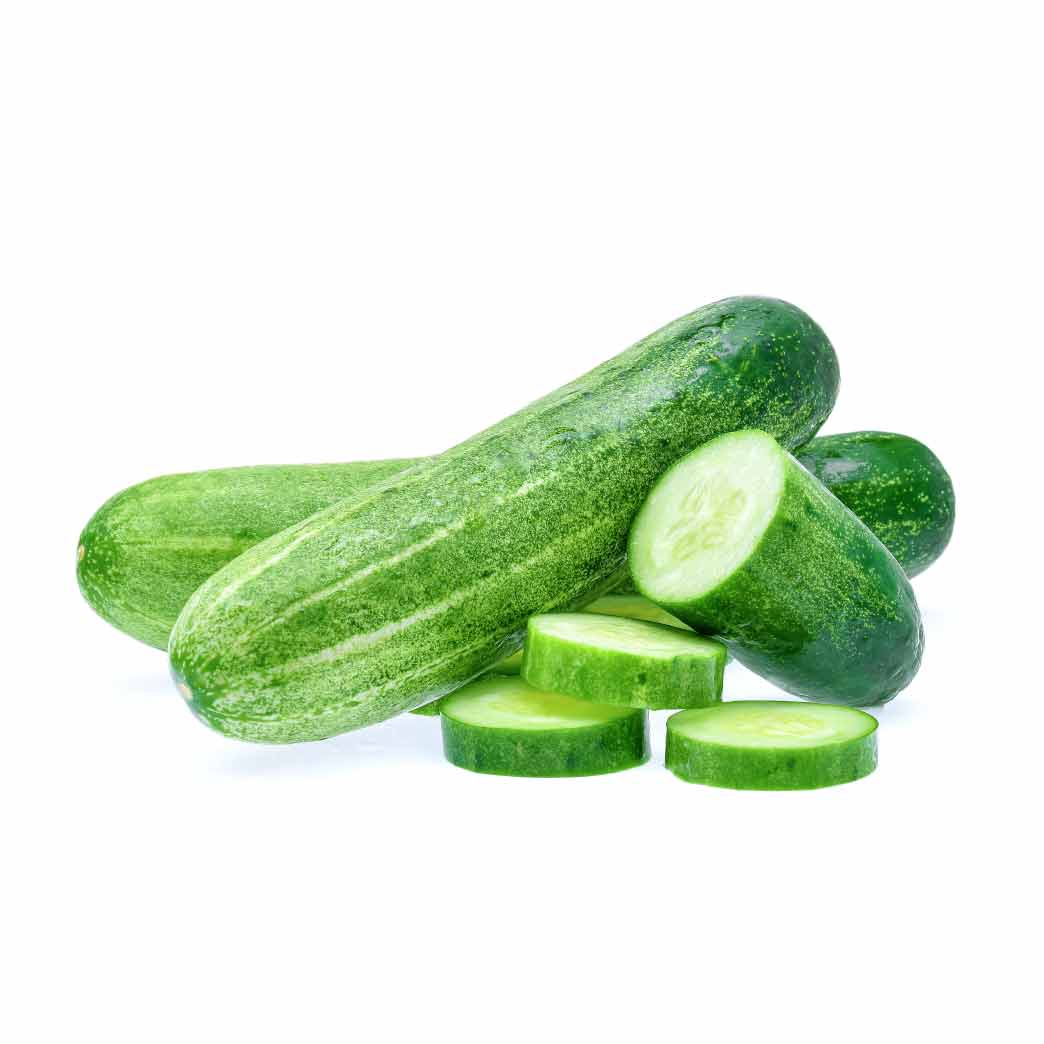 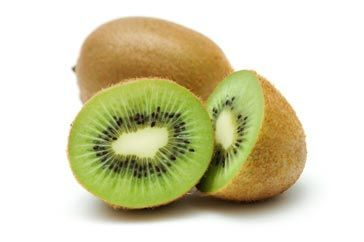 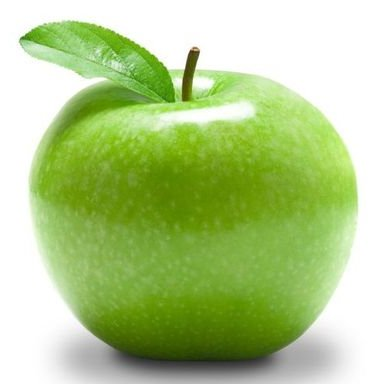 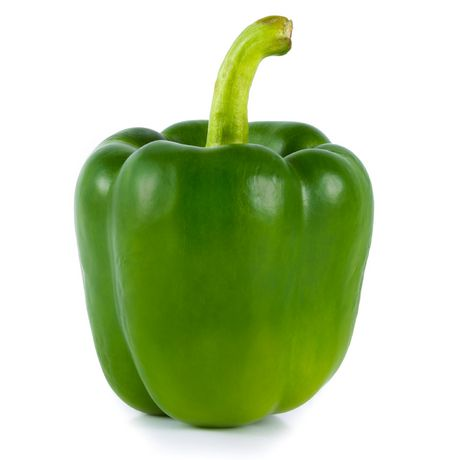 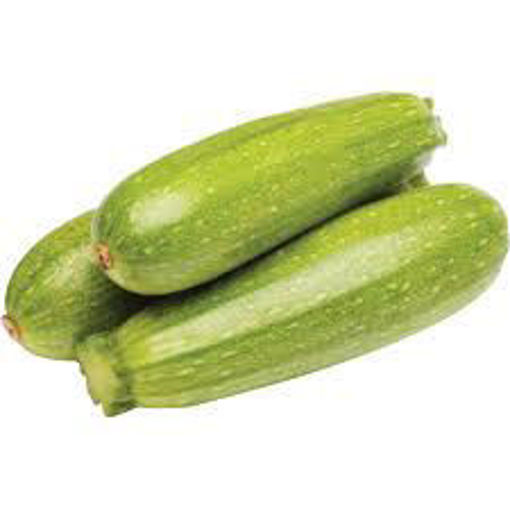 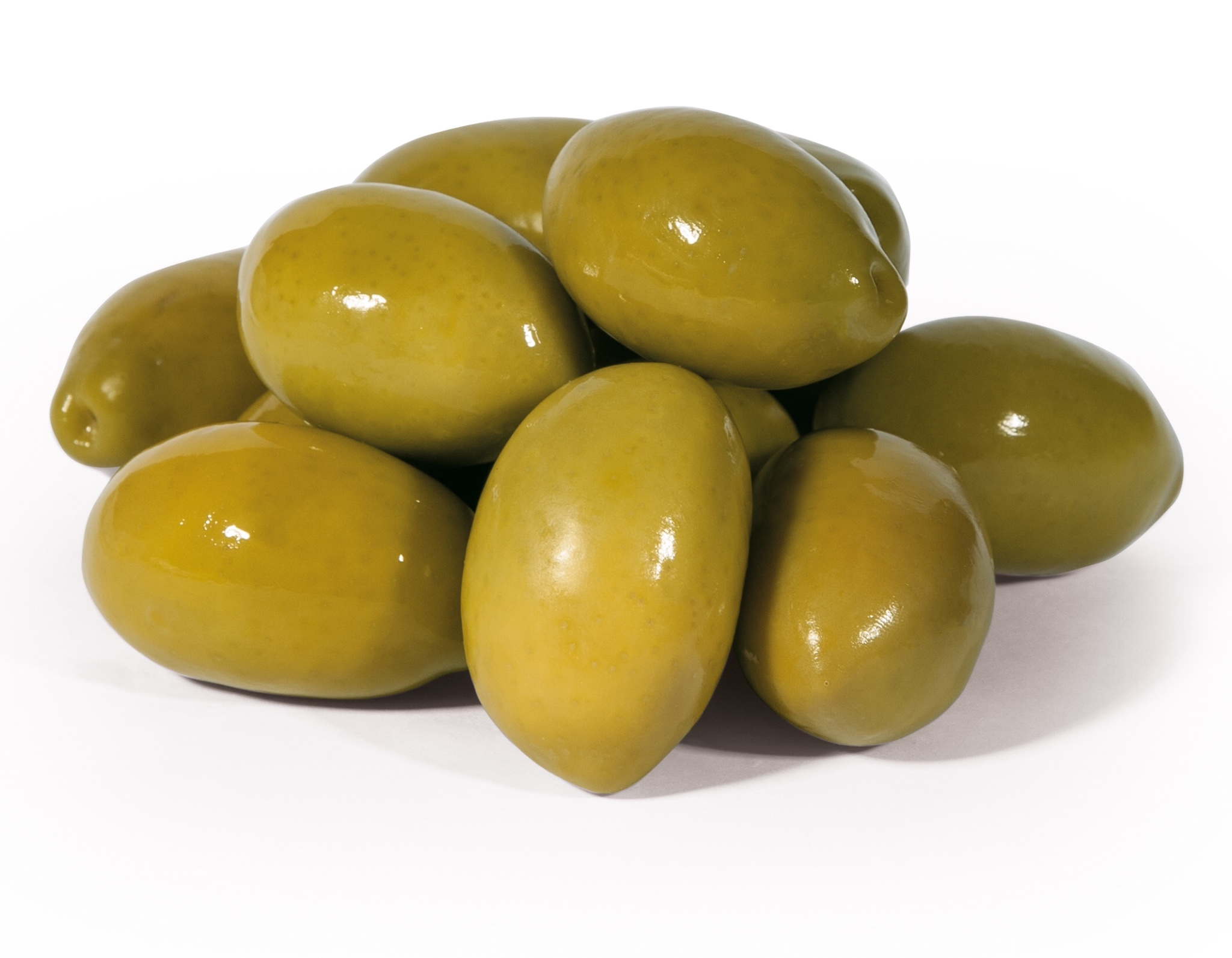 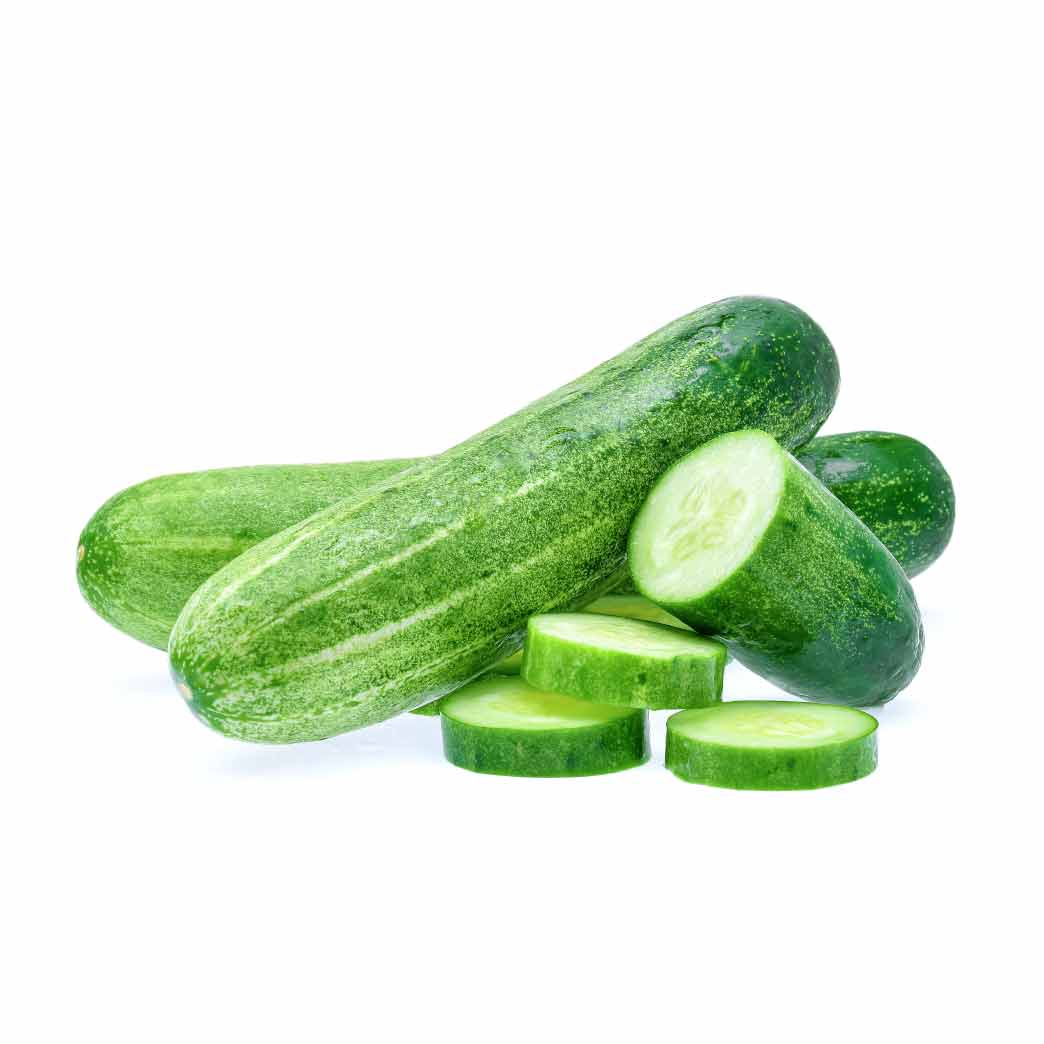 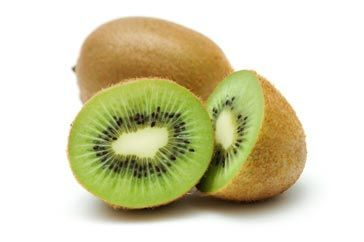 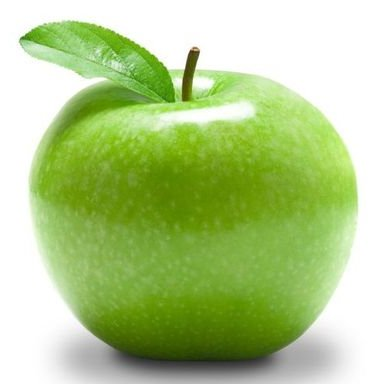 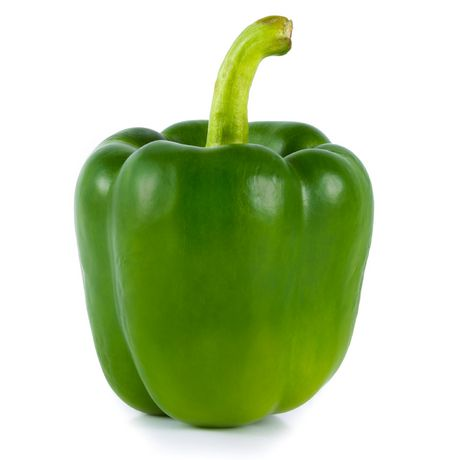 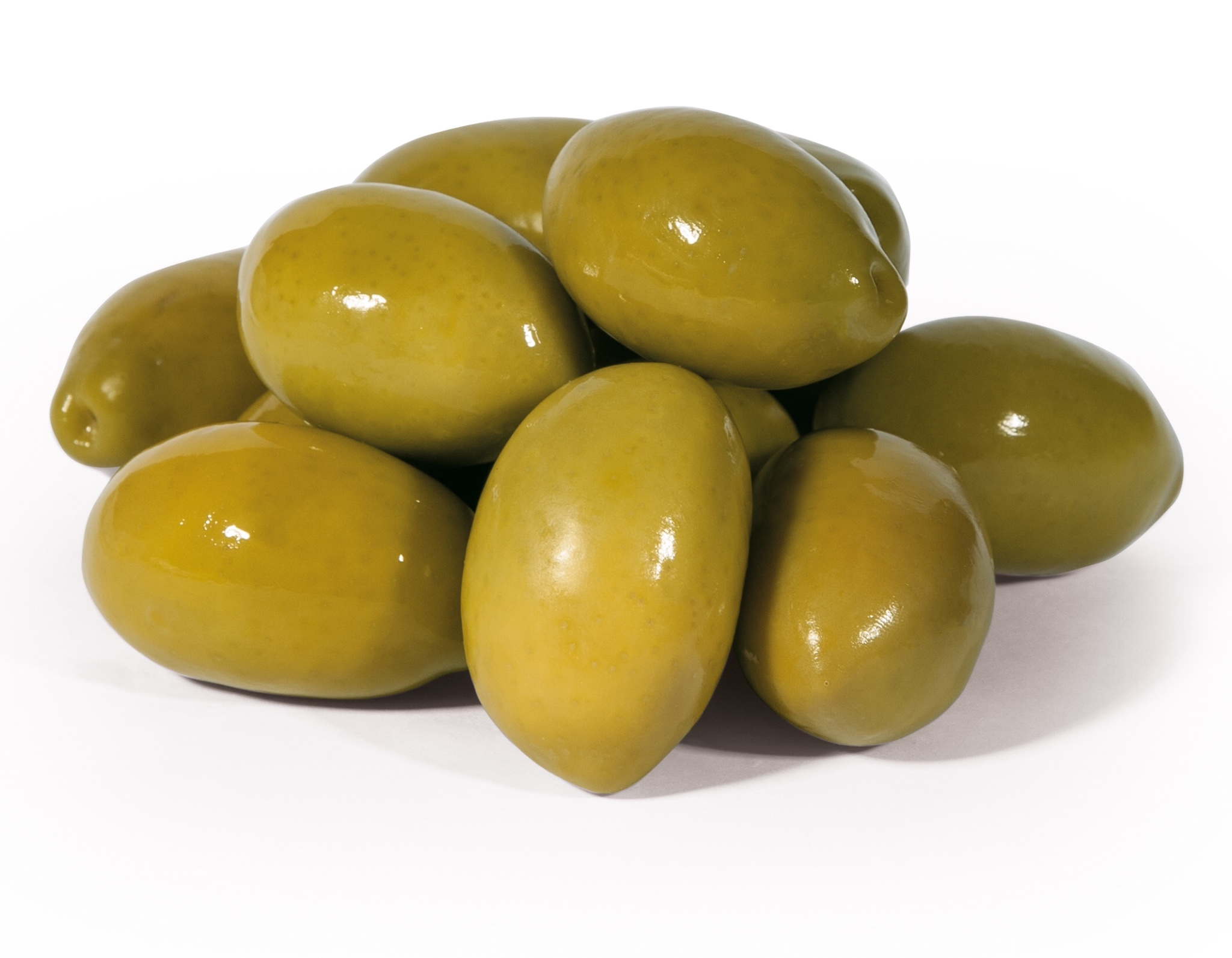 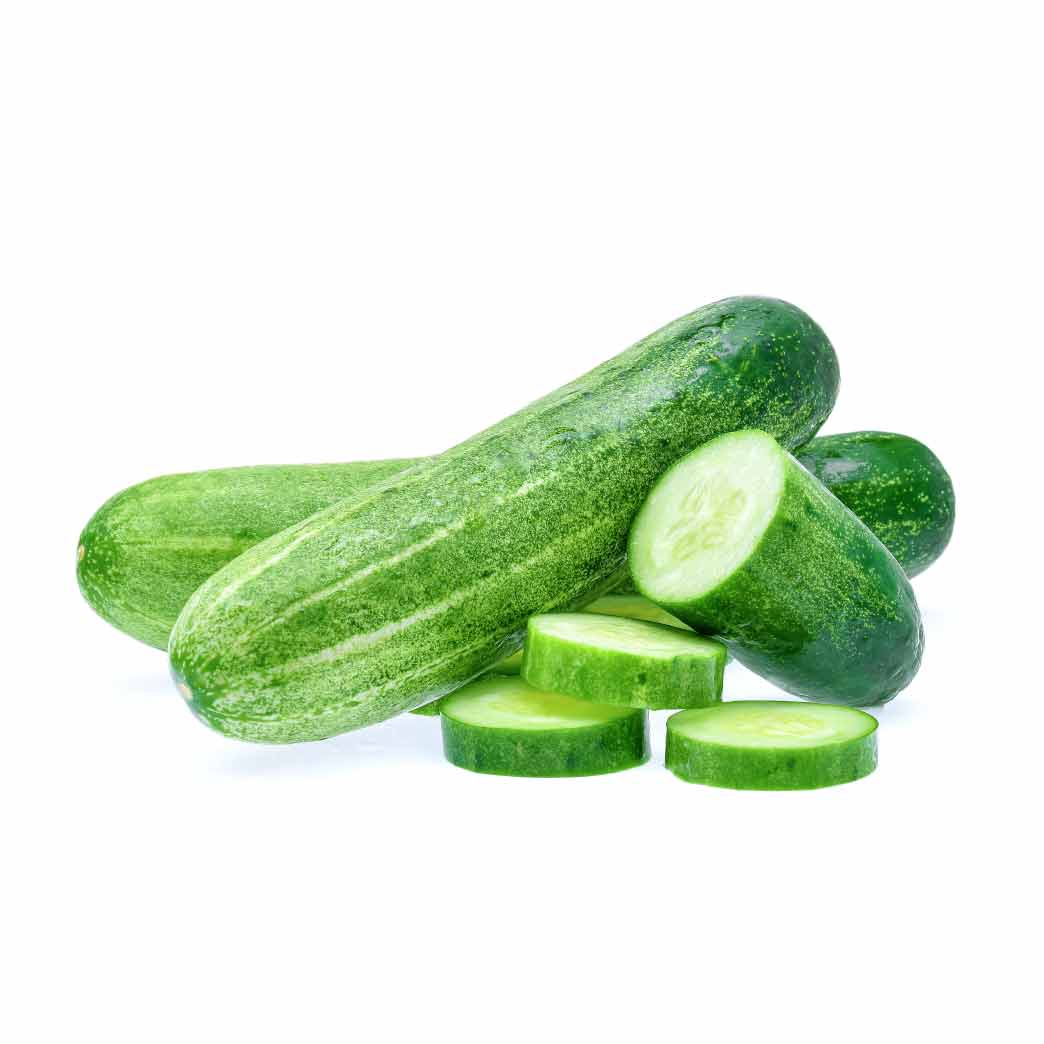 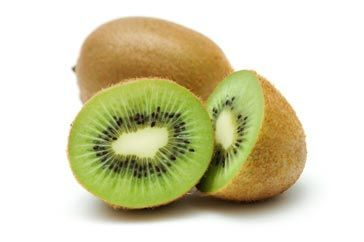 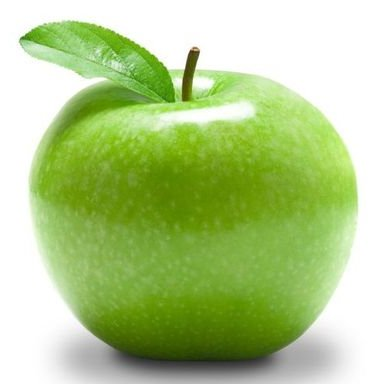 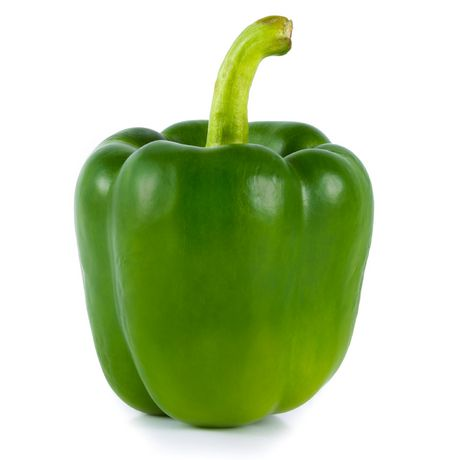 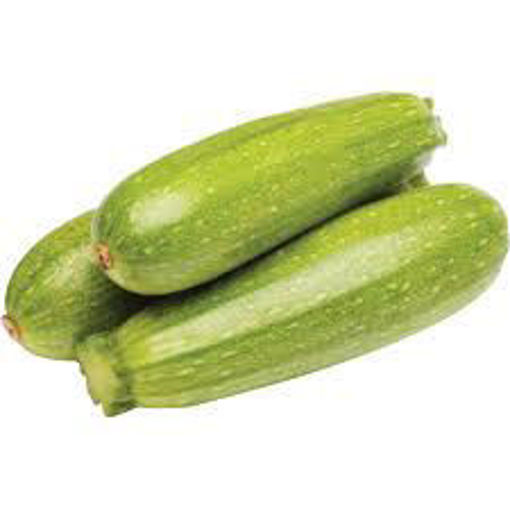 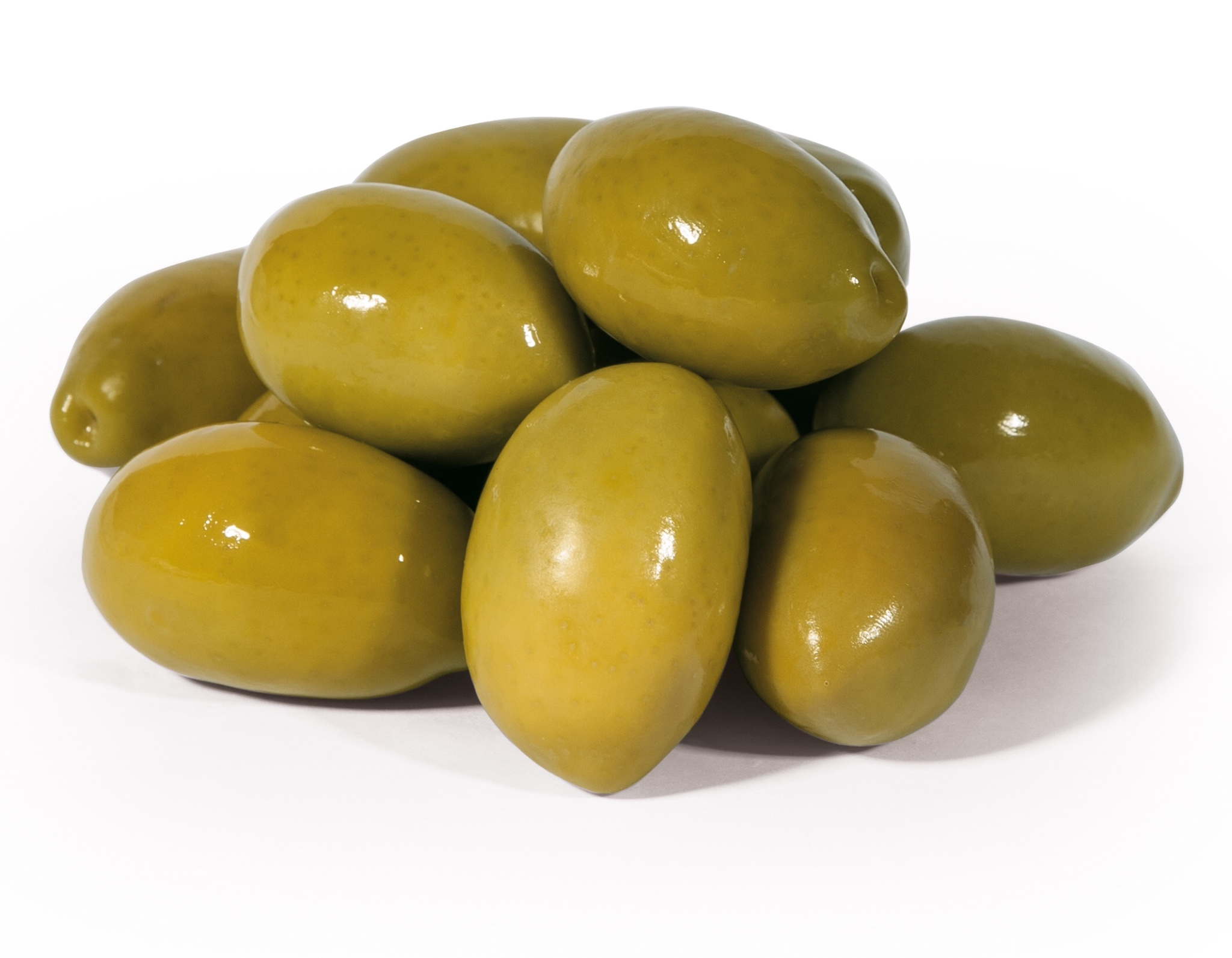 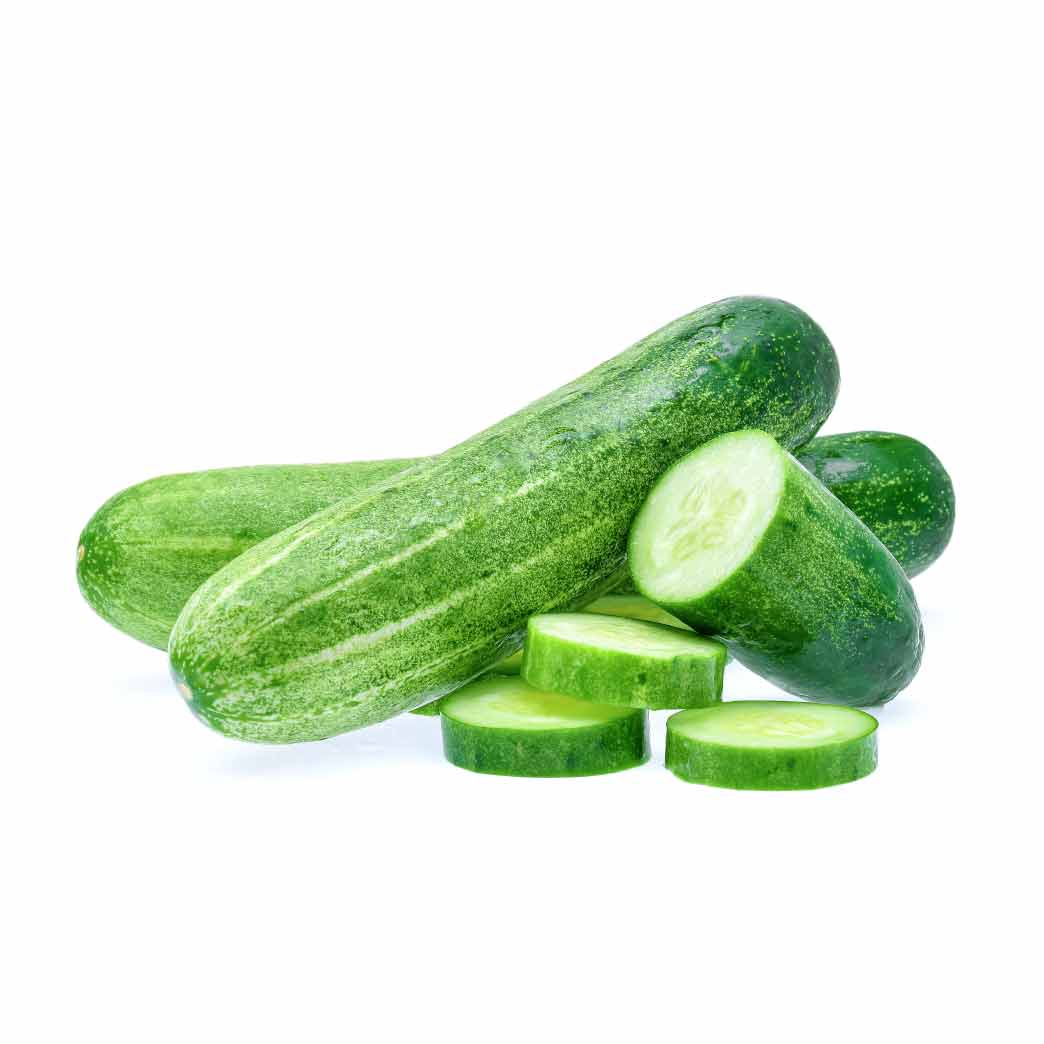 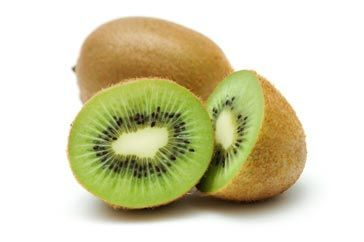 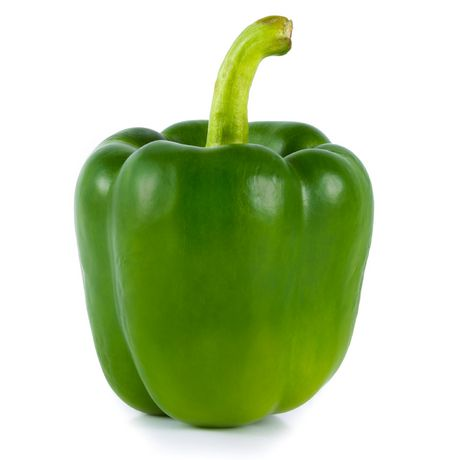 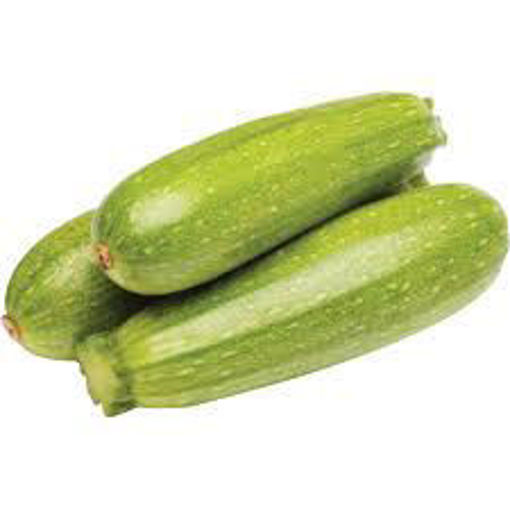 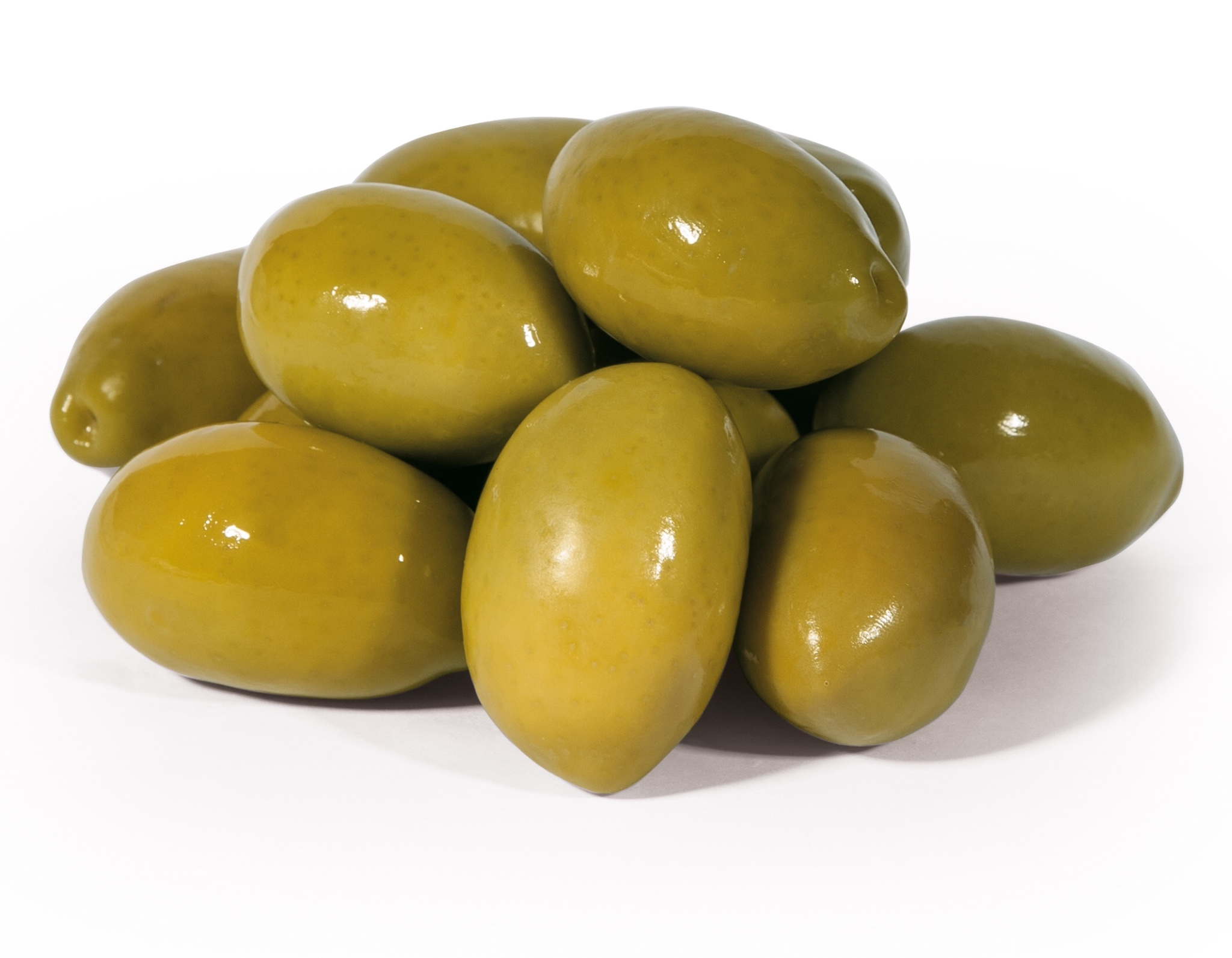 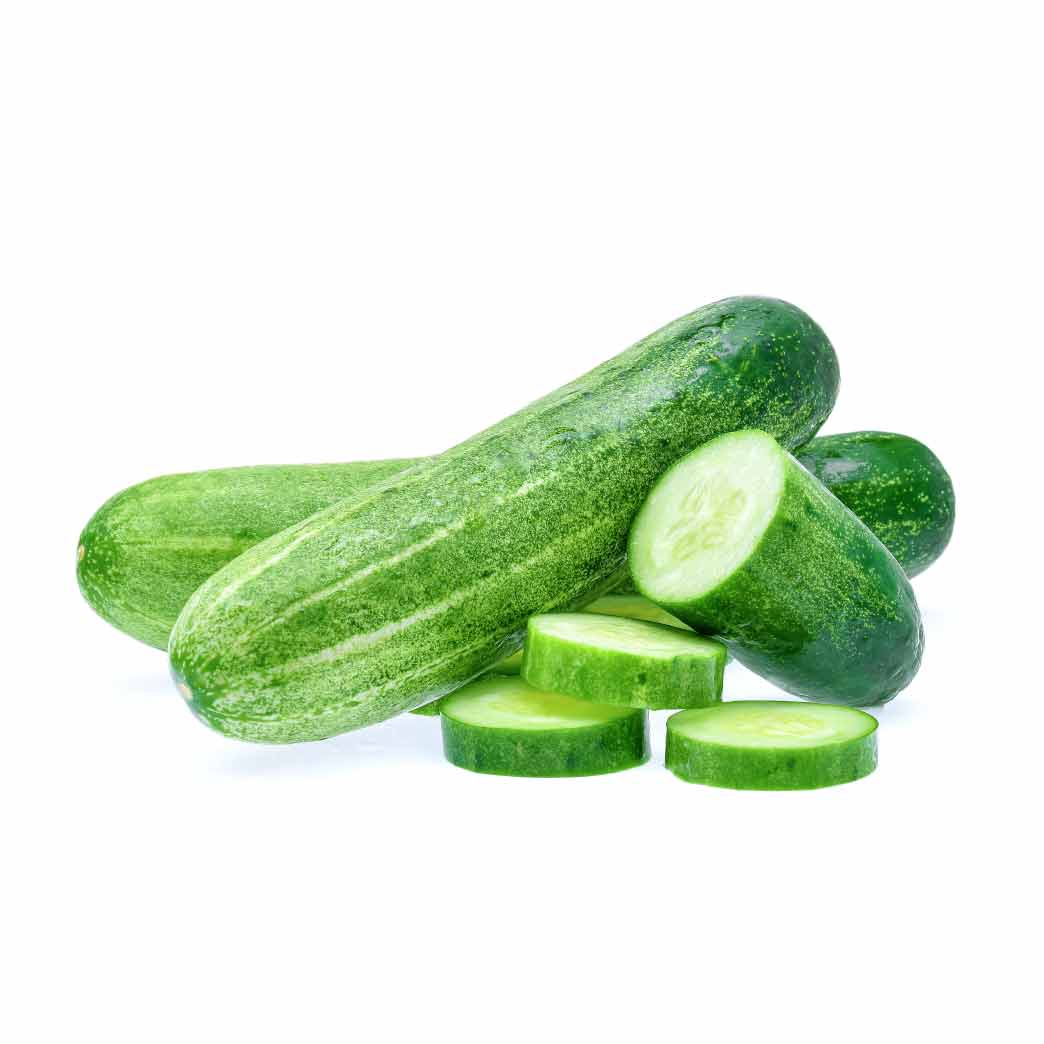 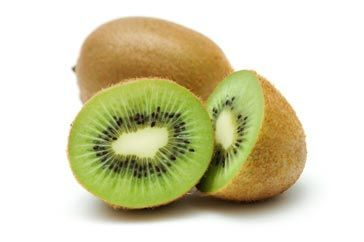 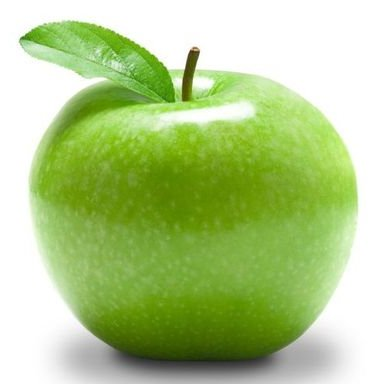 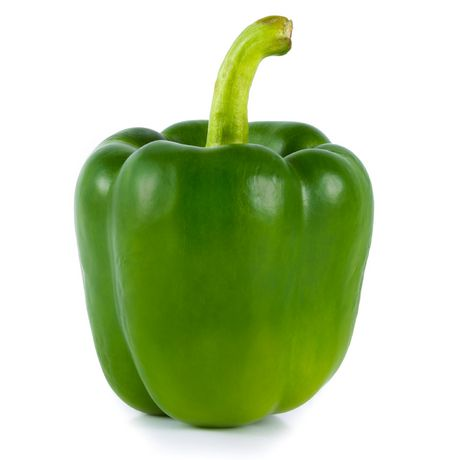 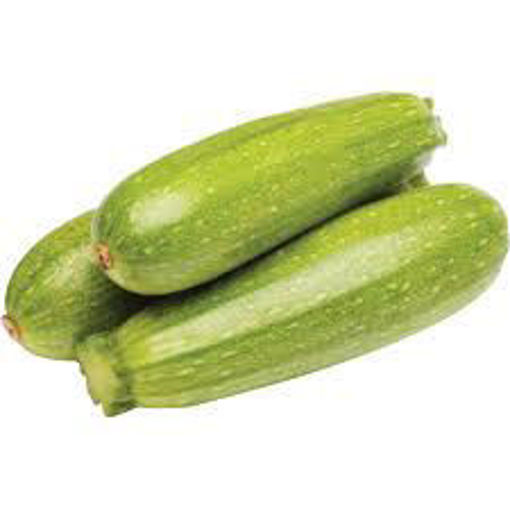 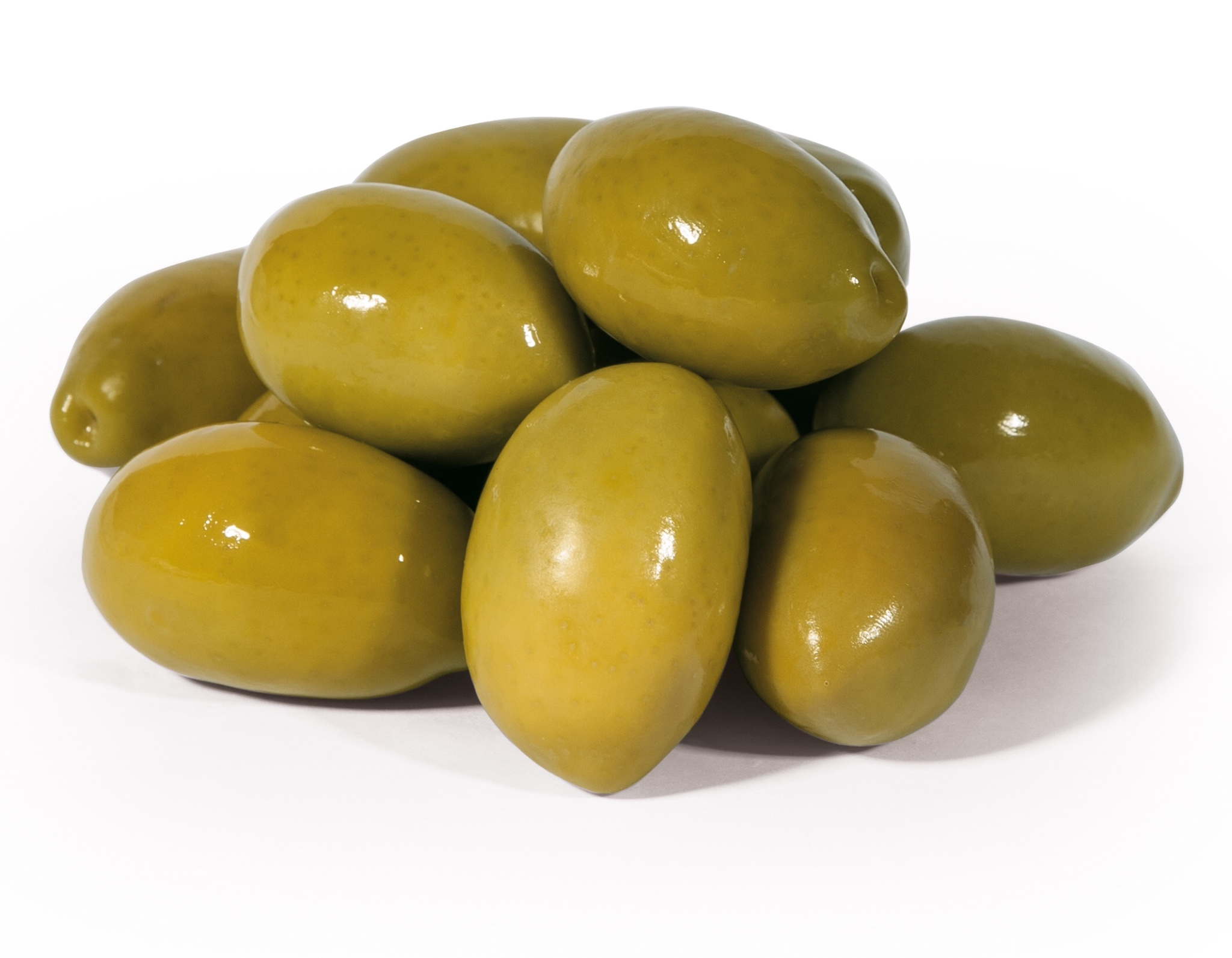 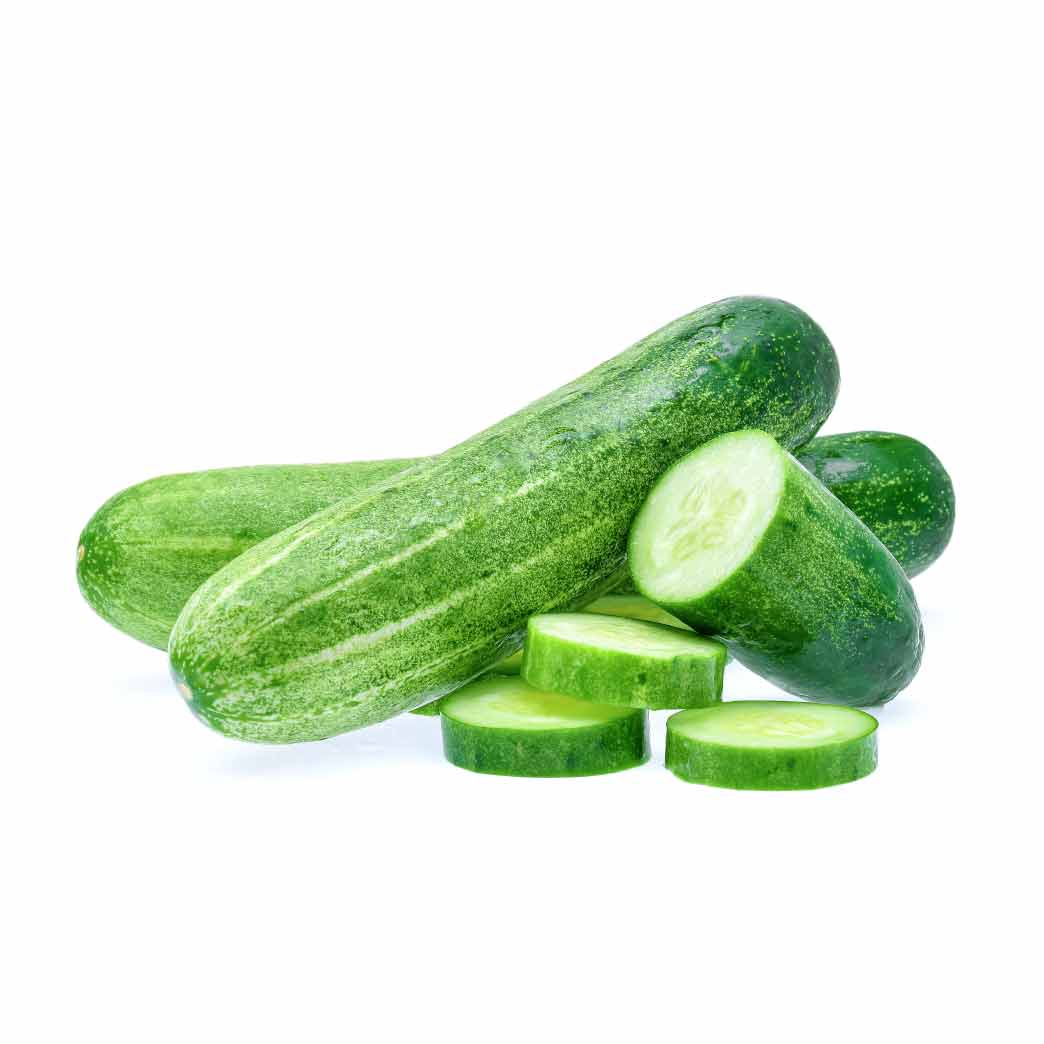 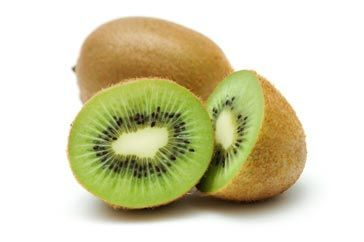 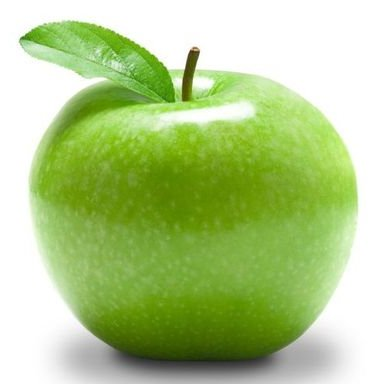 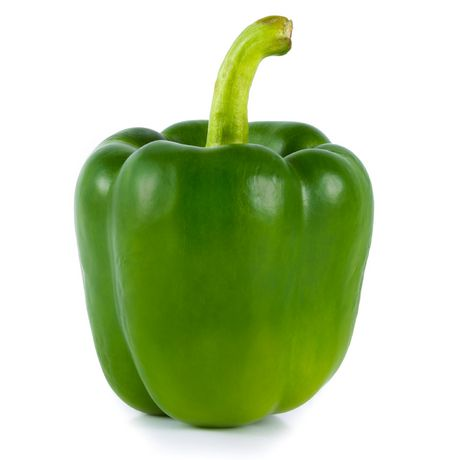 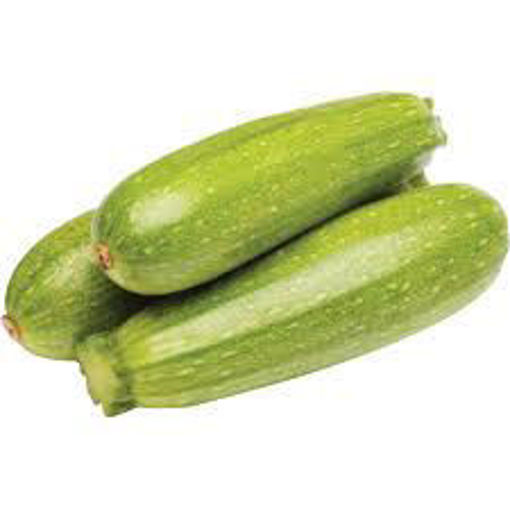 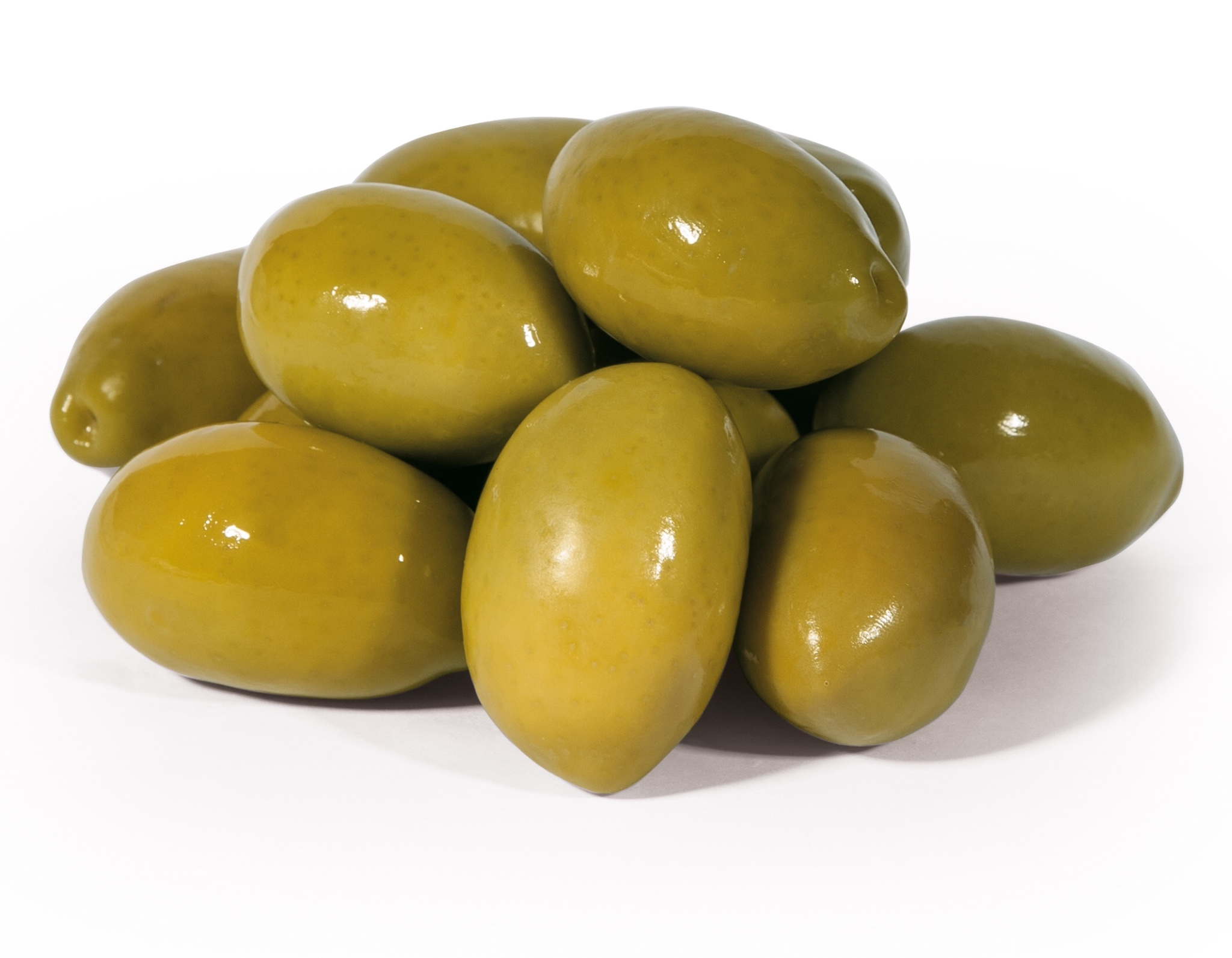 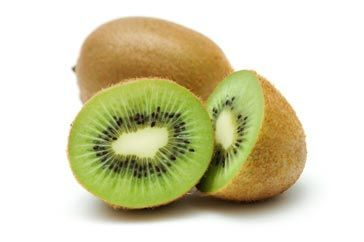 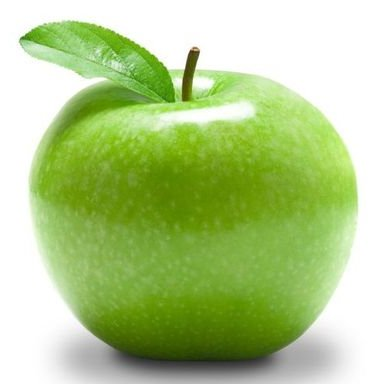 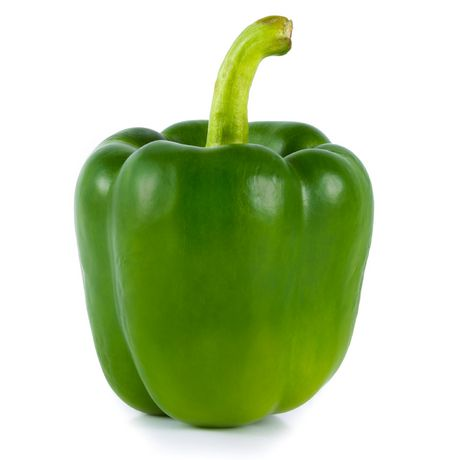 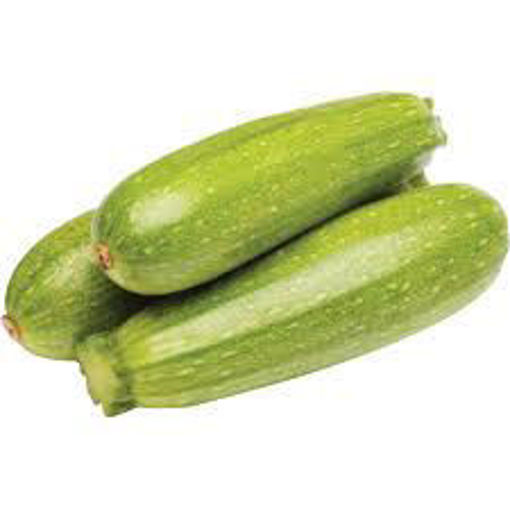 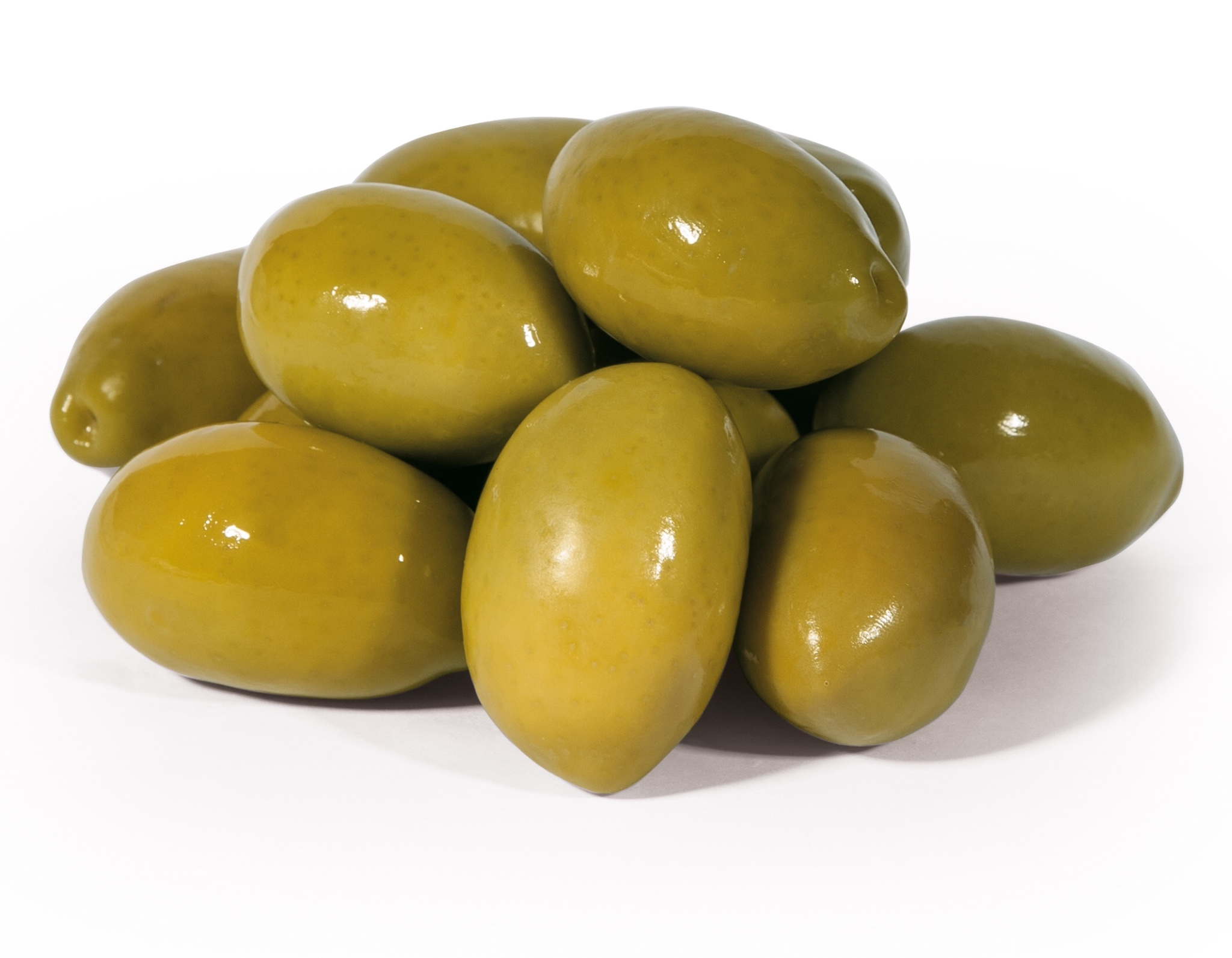 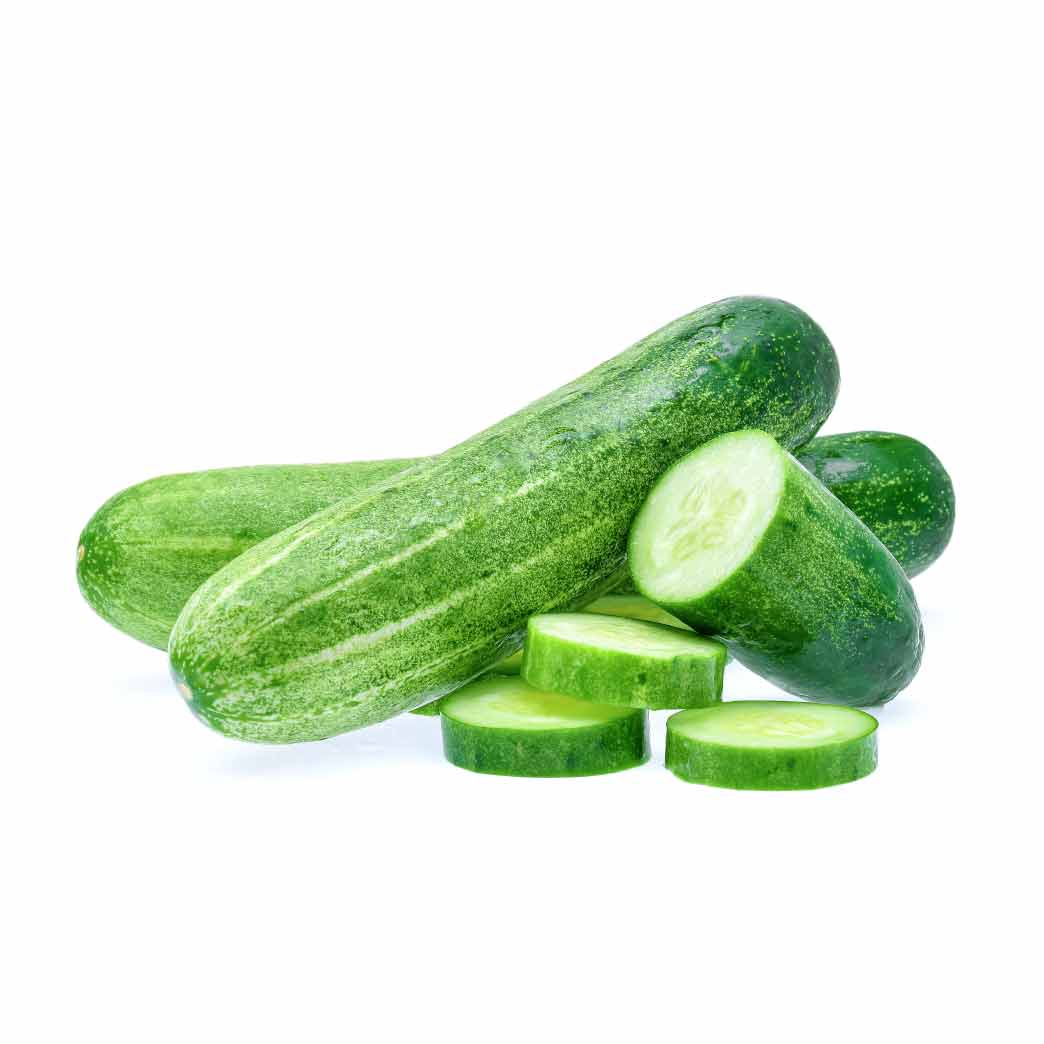 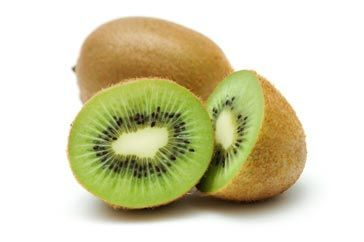 أصل كل صورة مع اللون الحقيقي لها :
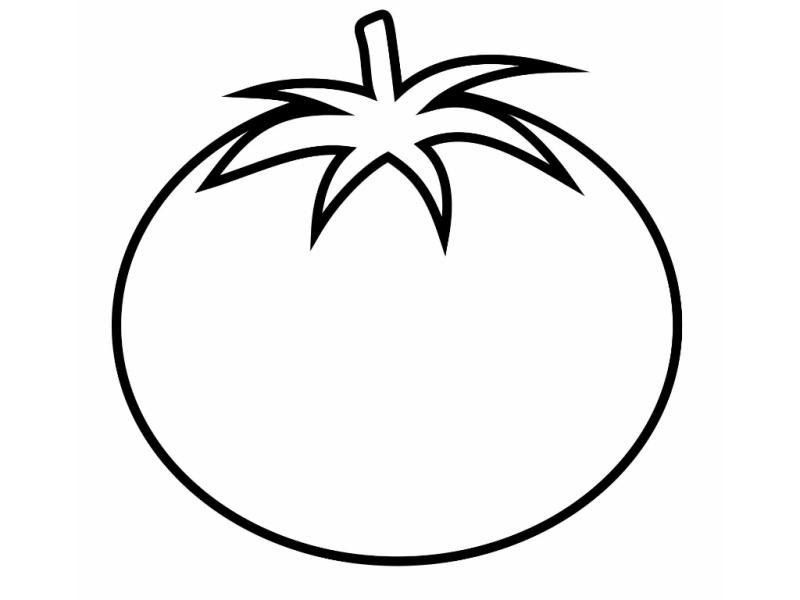 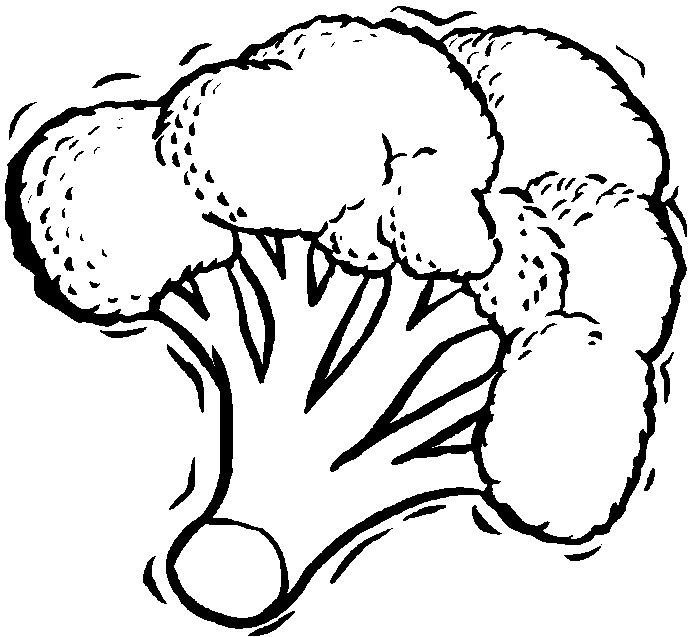 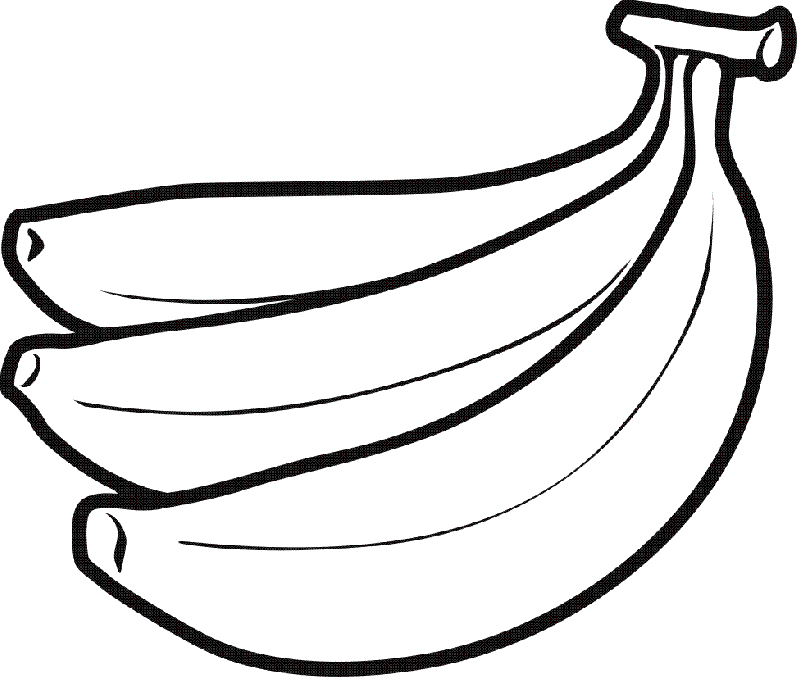 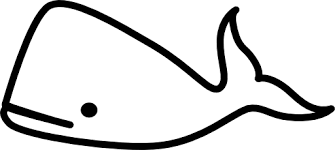 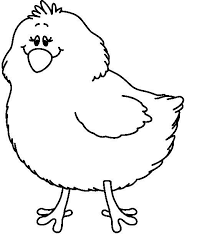 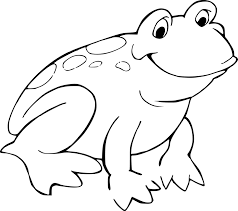 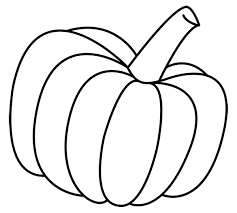 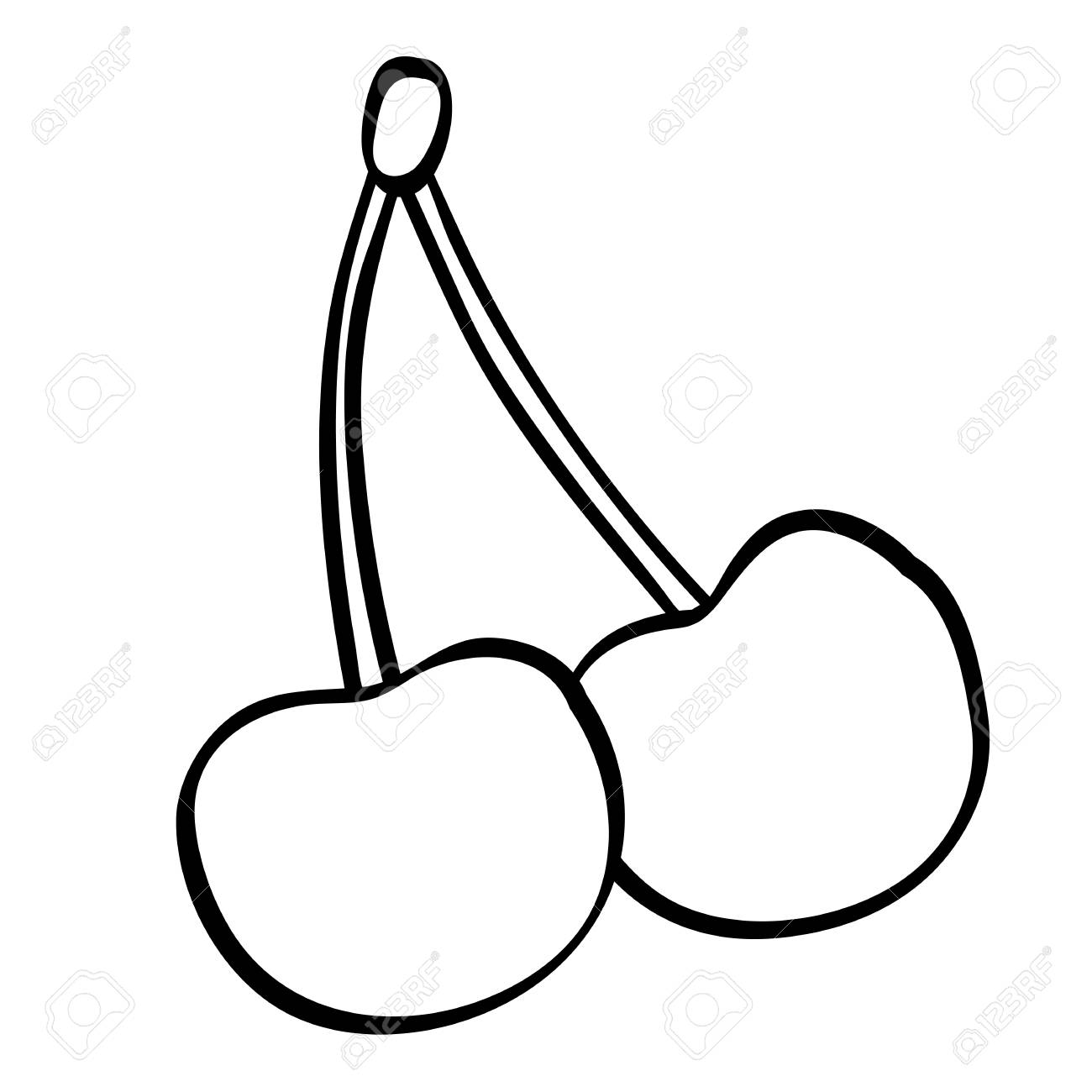 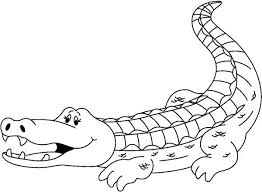 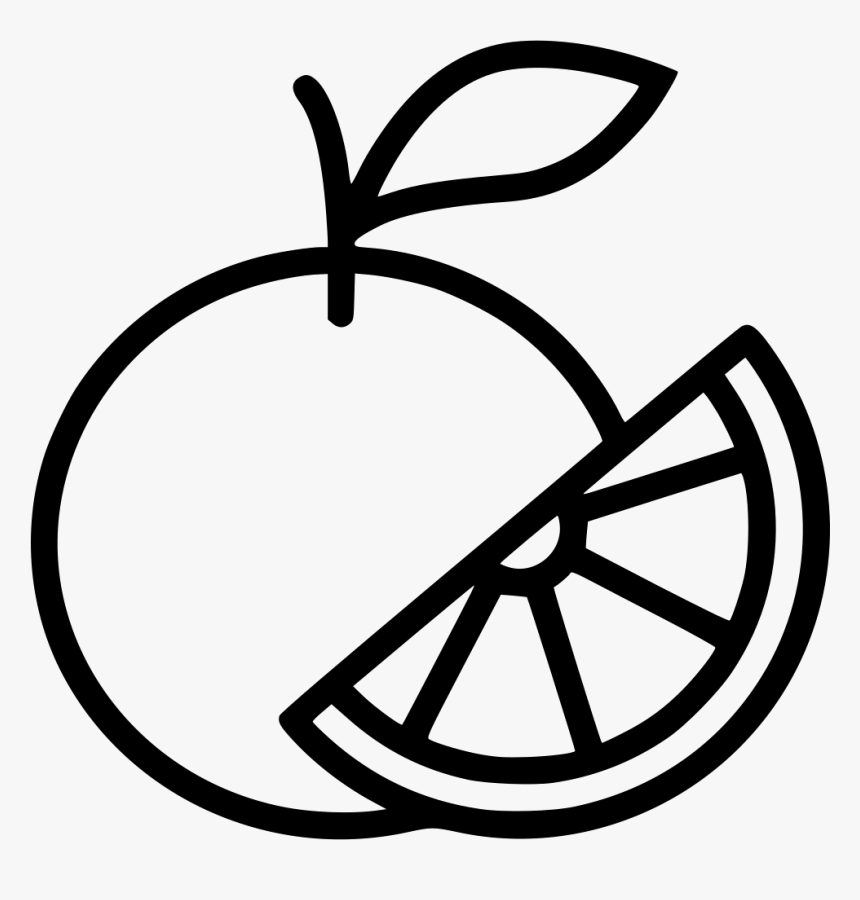 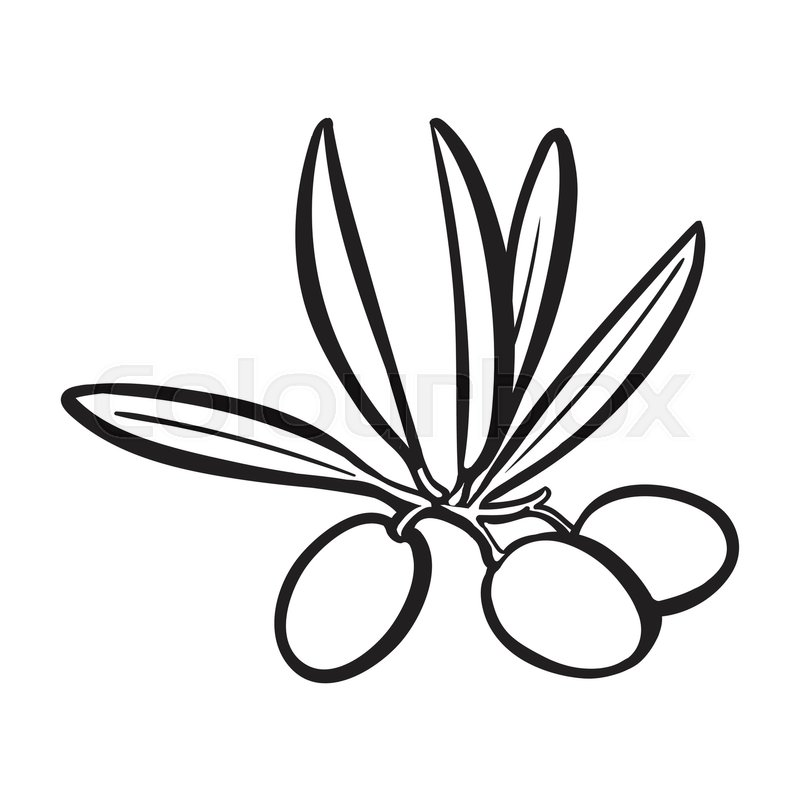